Science Meeting1/29/12
Ross Bank Process Study

Ross Ice Shelf Process Study
Ross Bank VPR Survey (VPR9, 1/20-1/21)
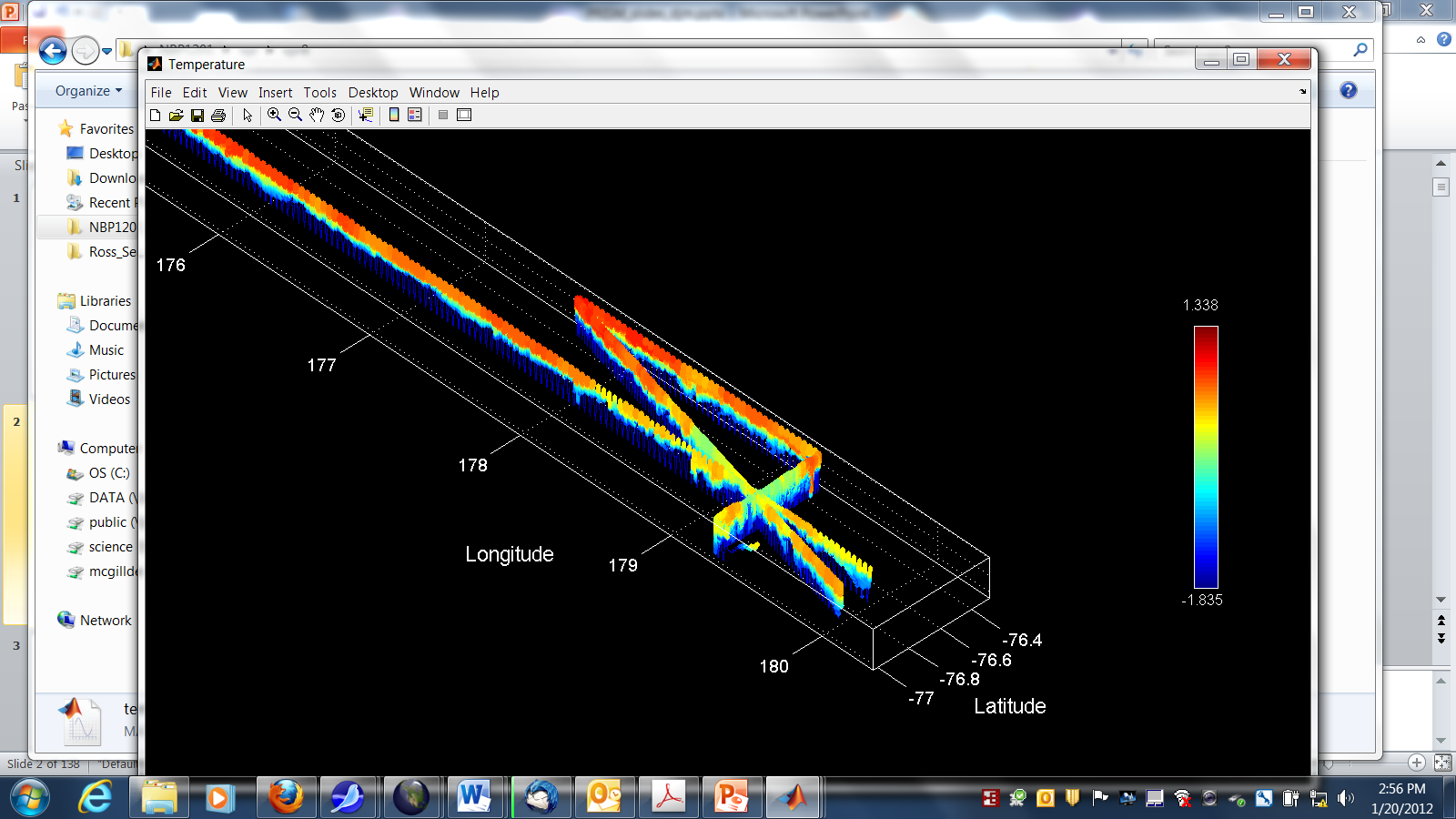 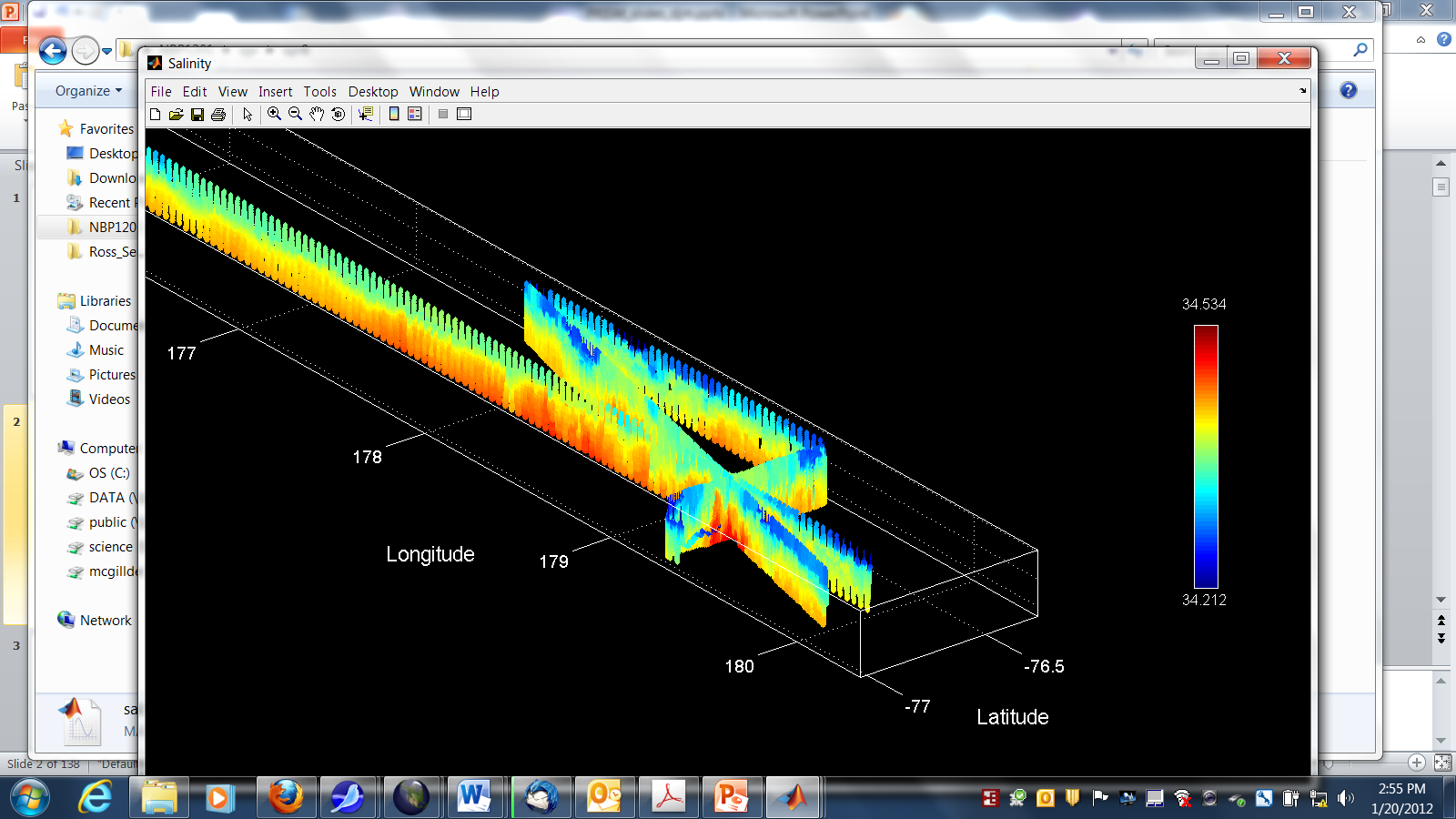 Temperature
Salinity
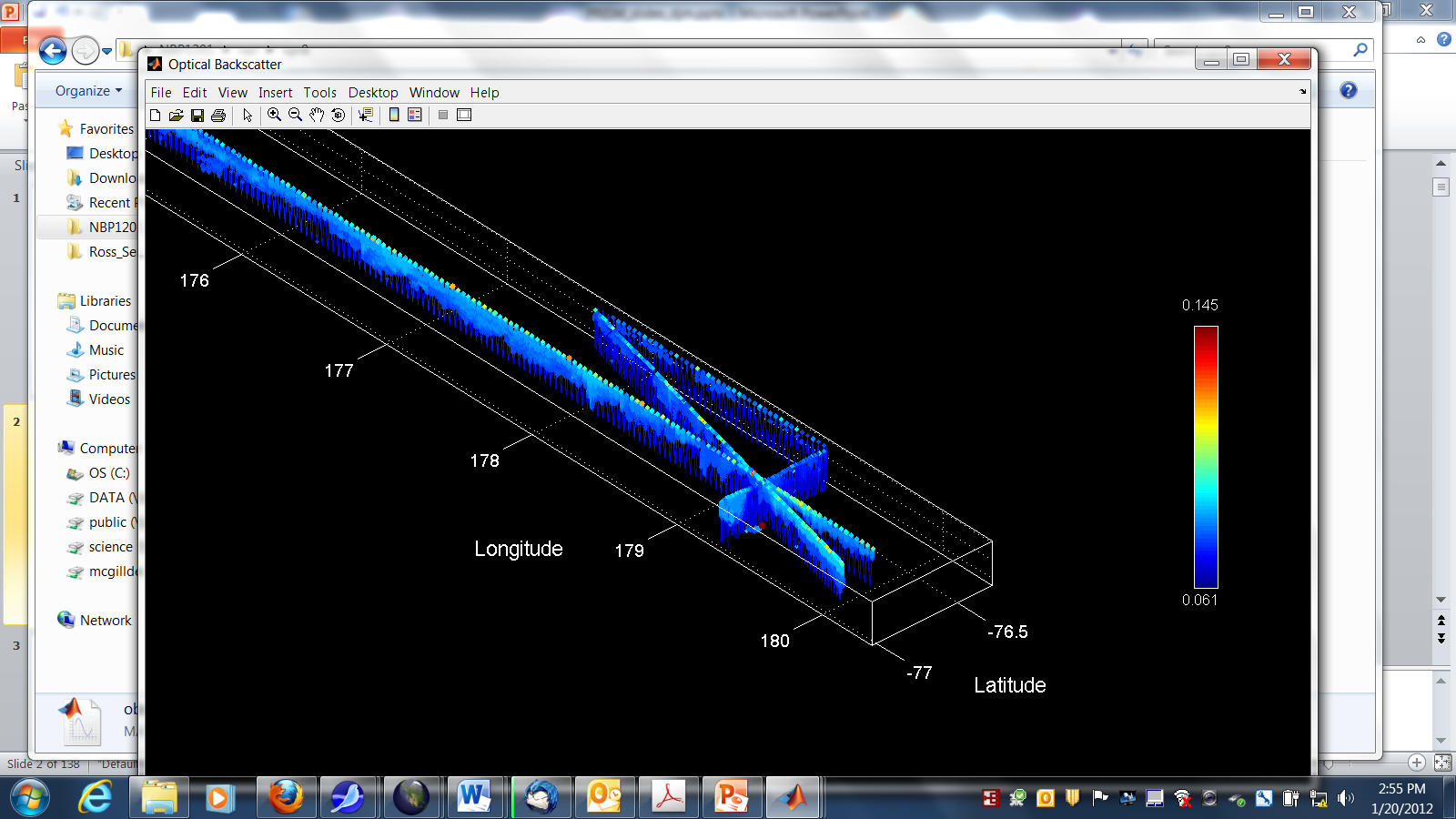 Fluorescence
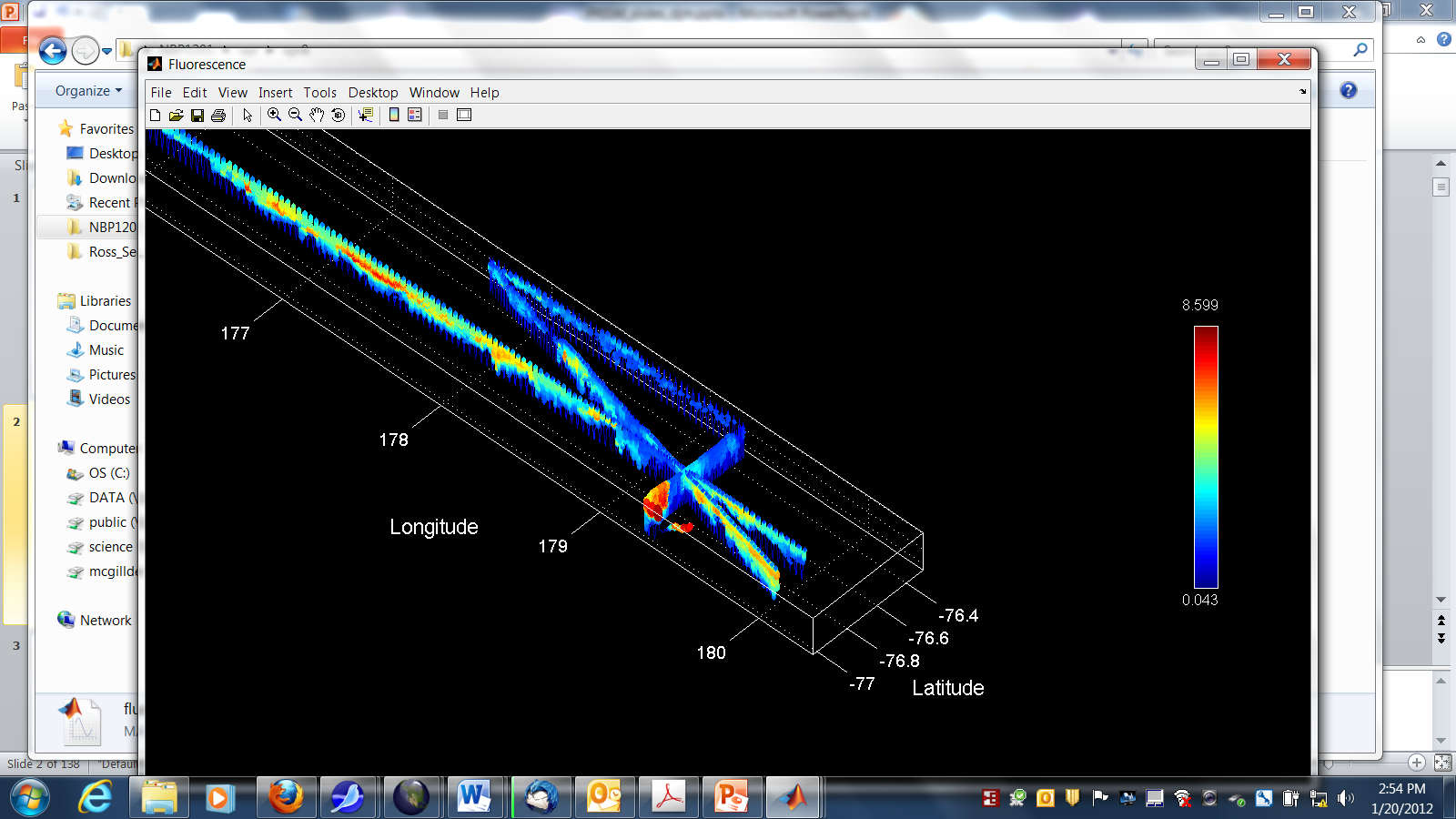 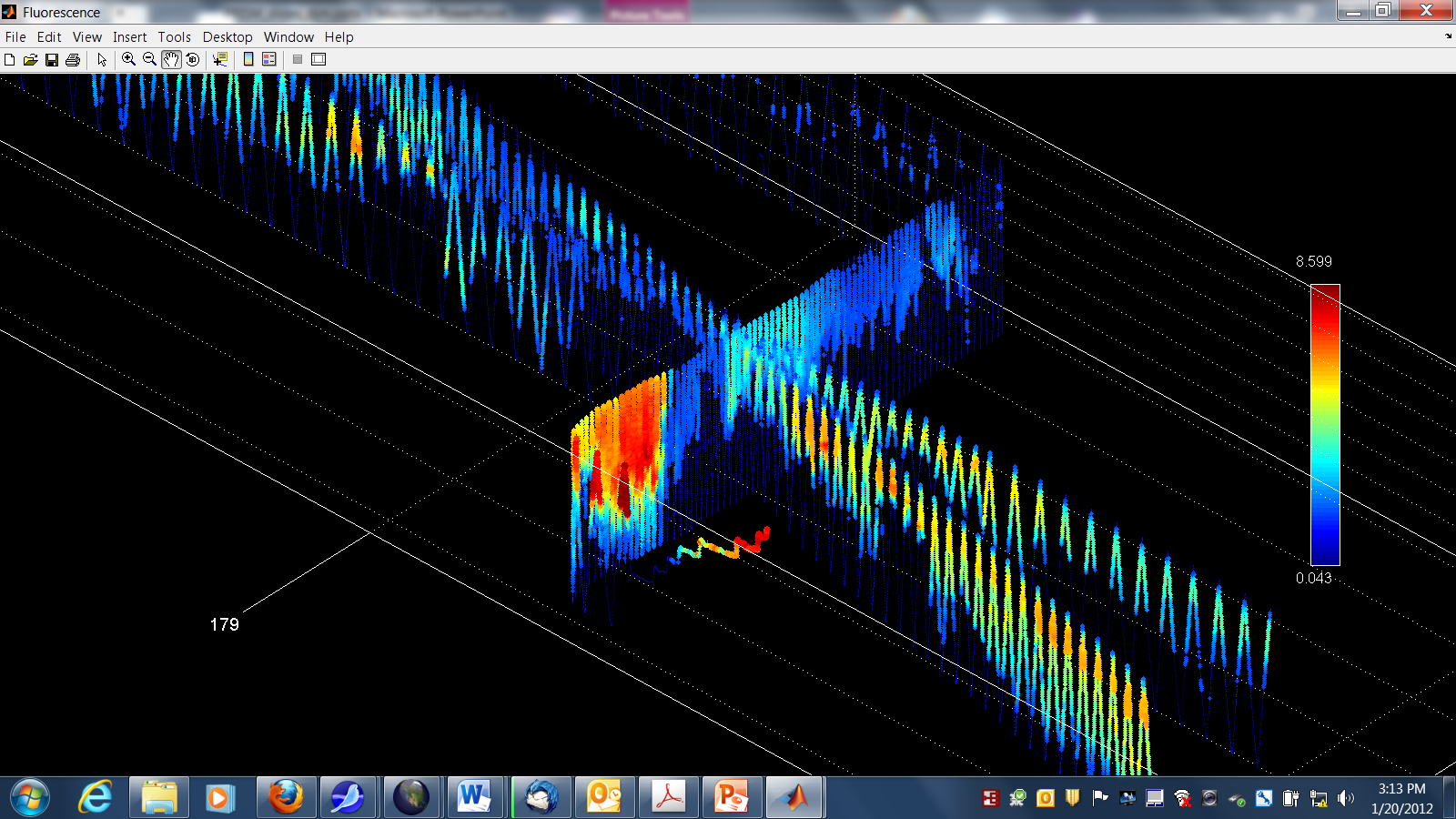 Backscatter
Ross Bank Survey: E-W transect
0-150m
0-700m
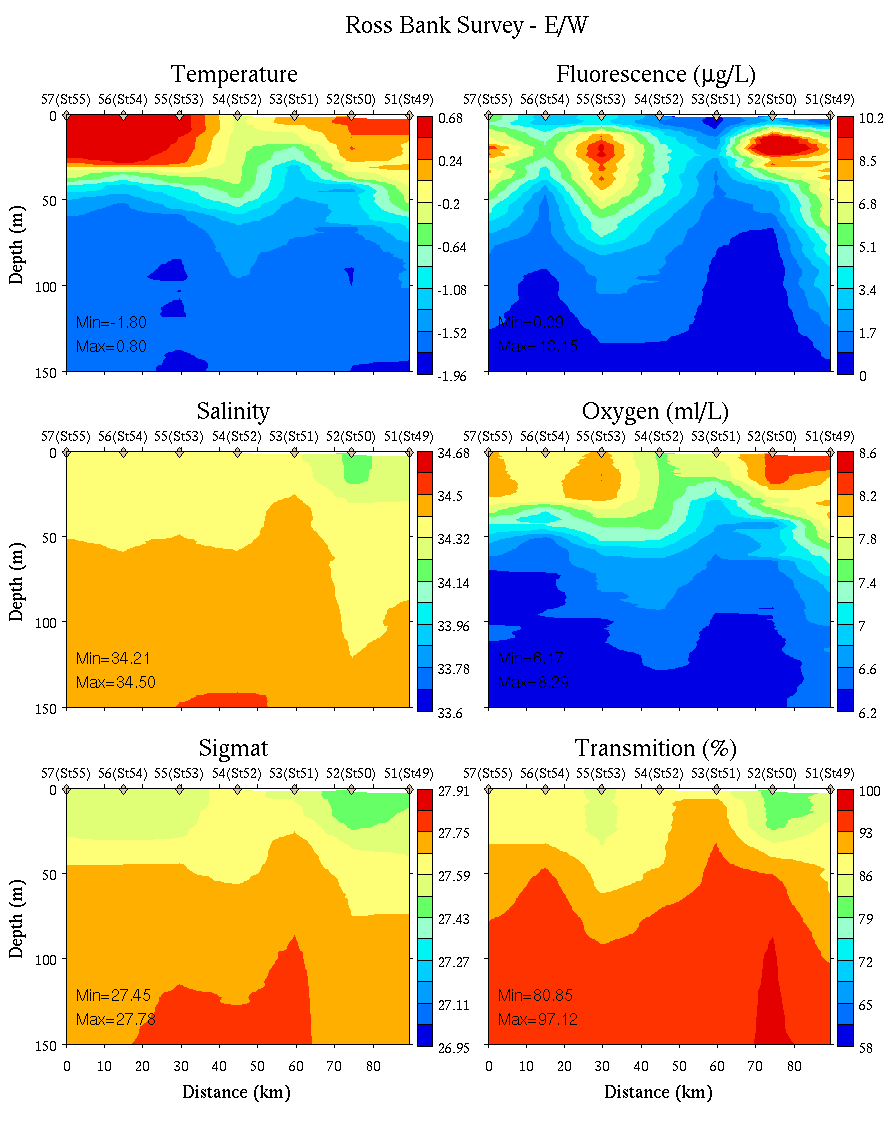 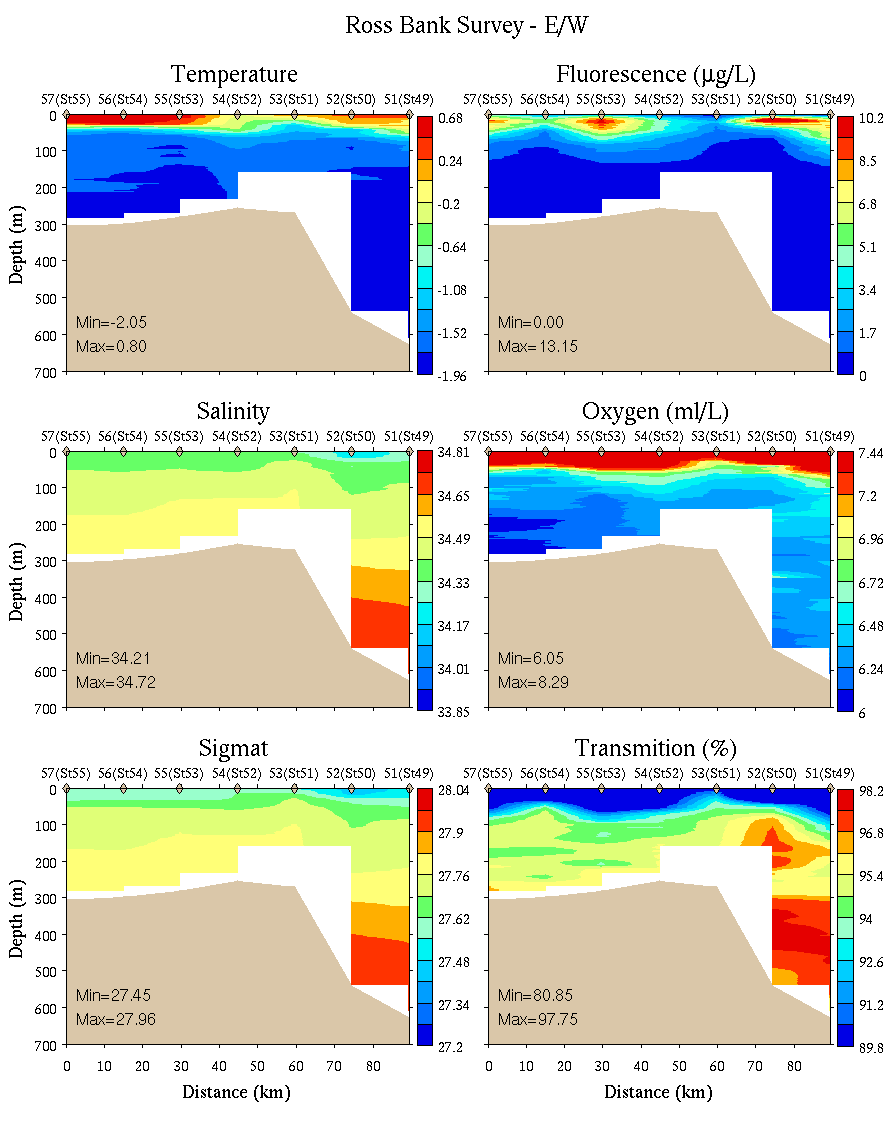 Ross Bank Survey: N-S transect
0-150m
0-700m
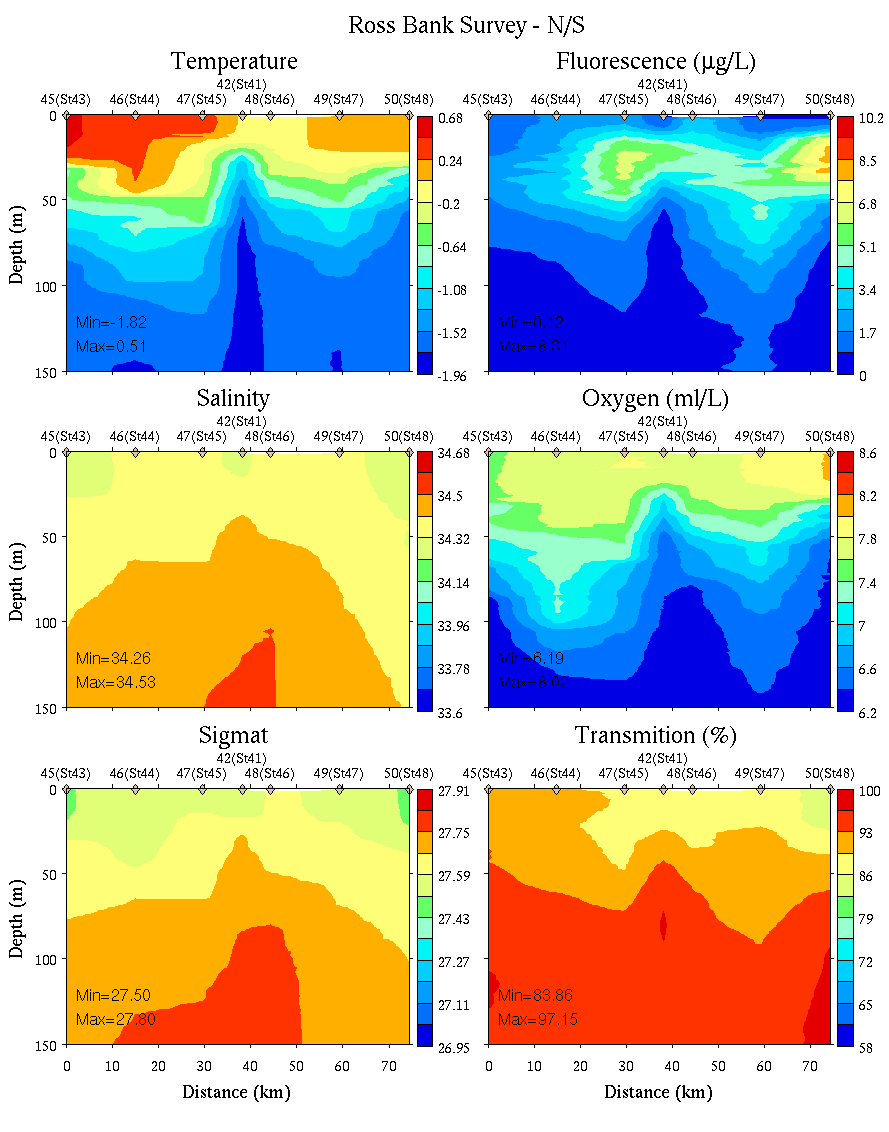 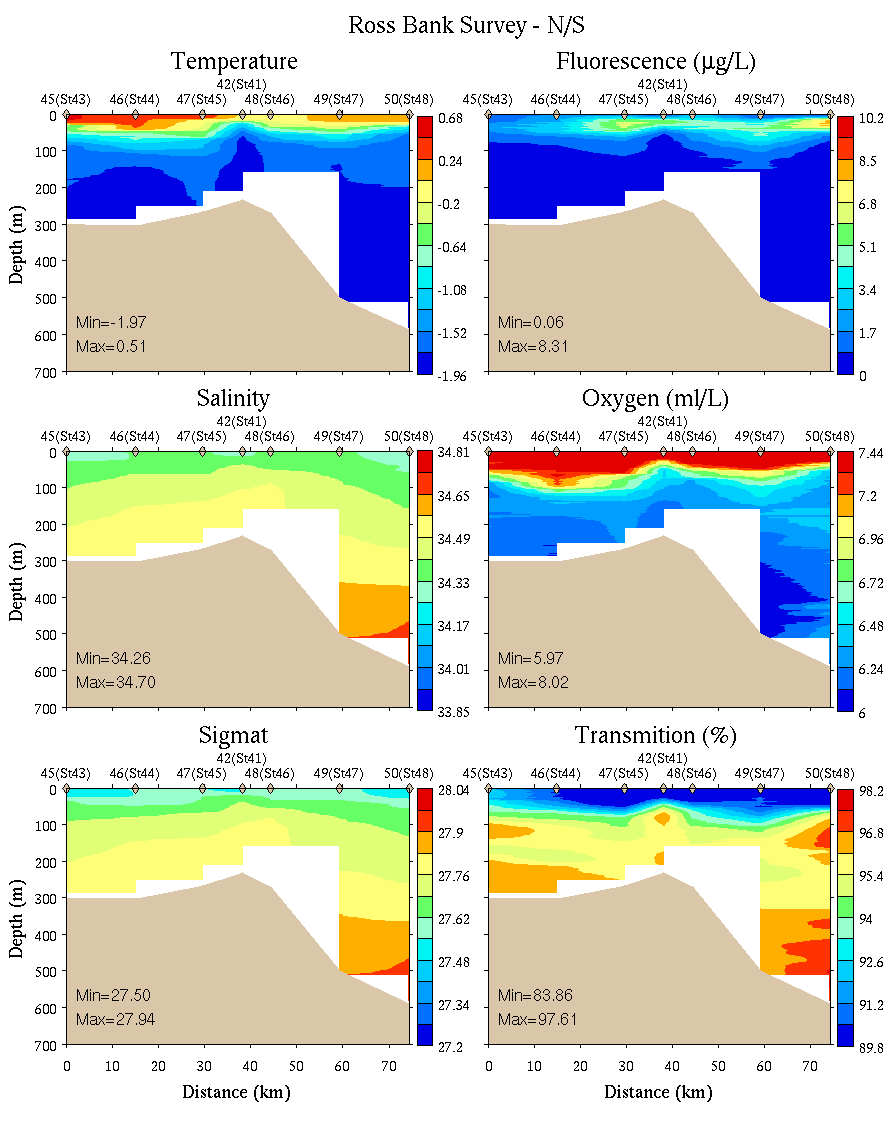 Ross Bank Survey: SE-NW transect
0-150m
0-700m
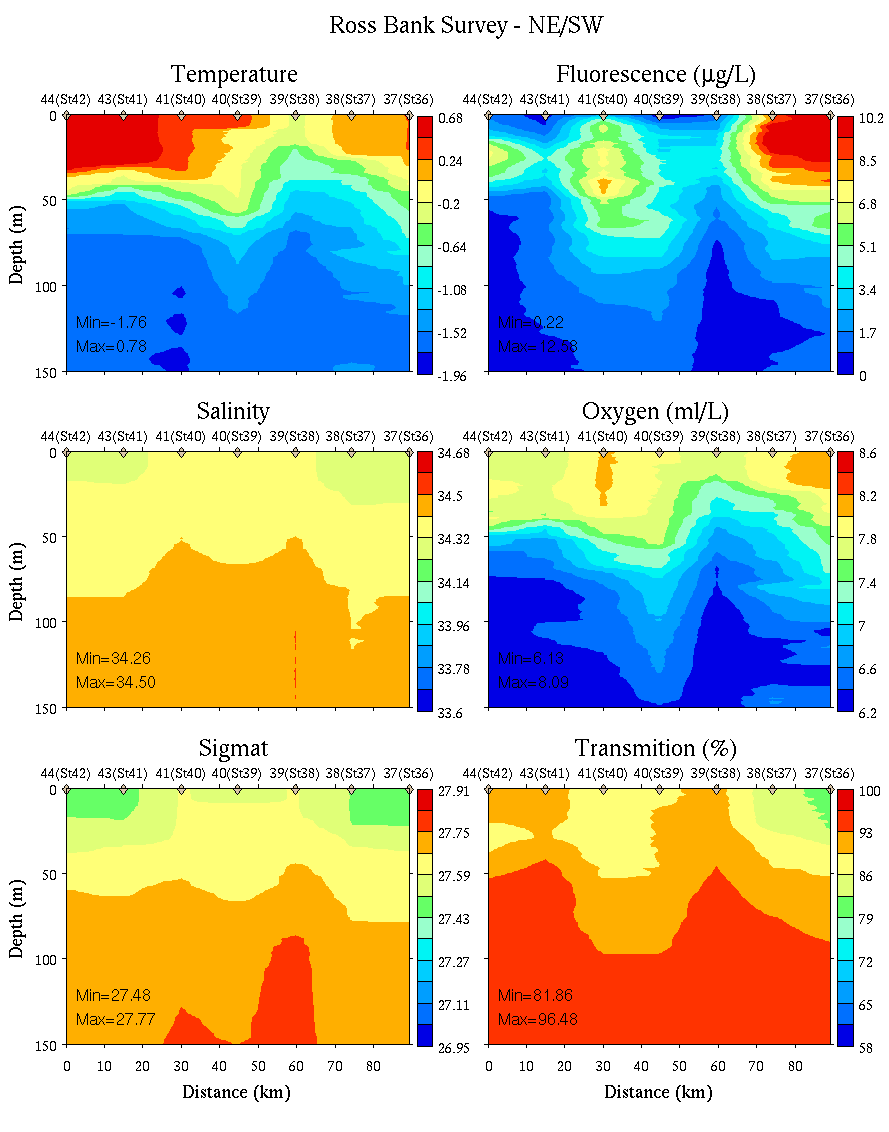 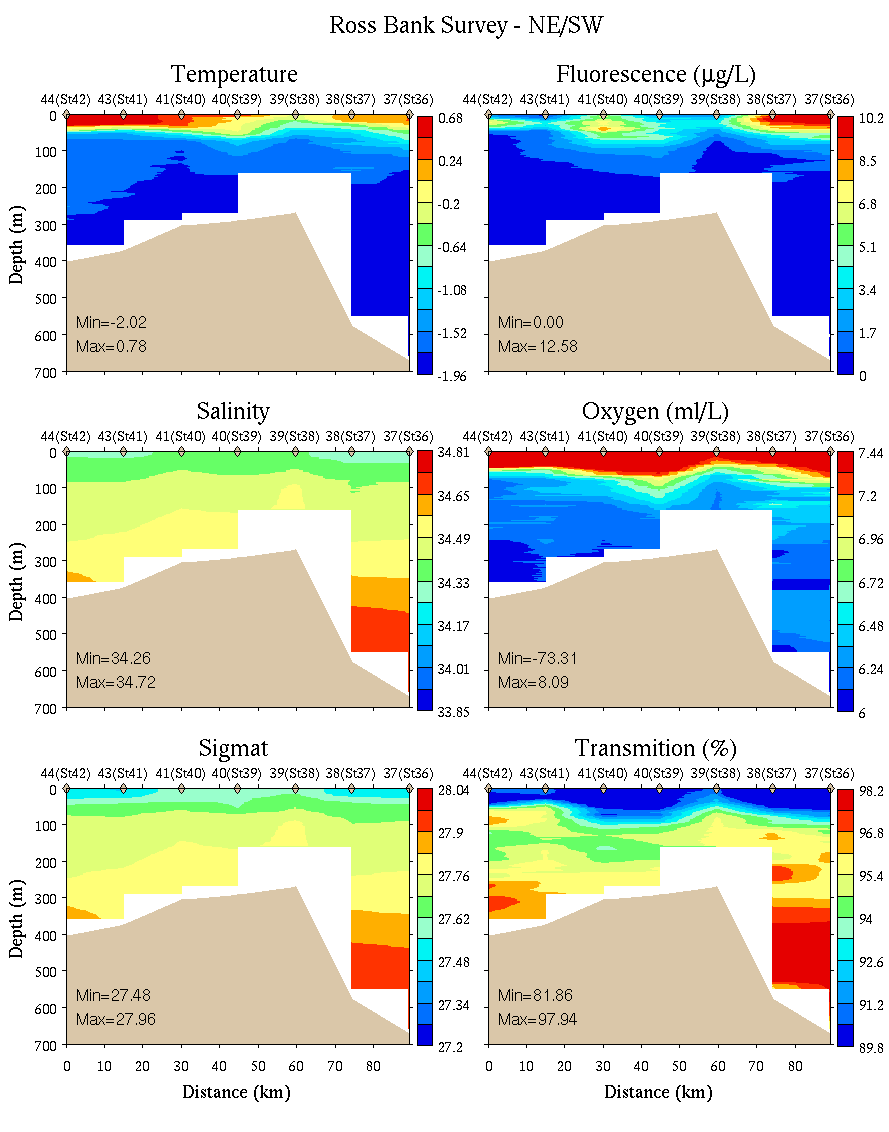 Dissolved Fe on Ross Bank
SE-NW section
N-S section
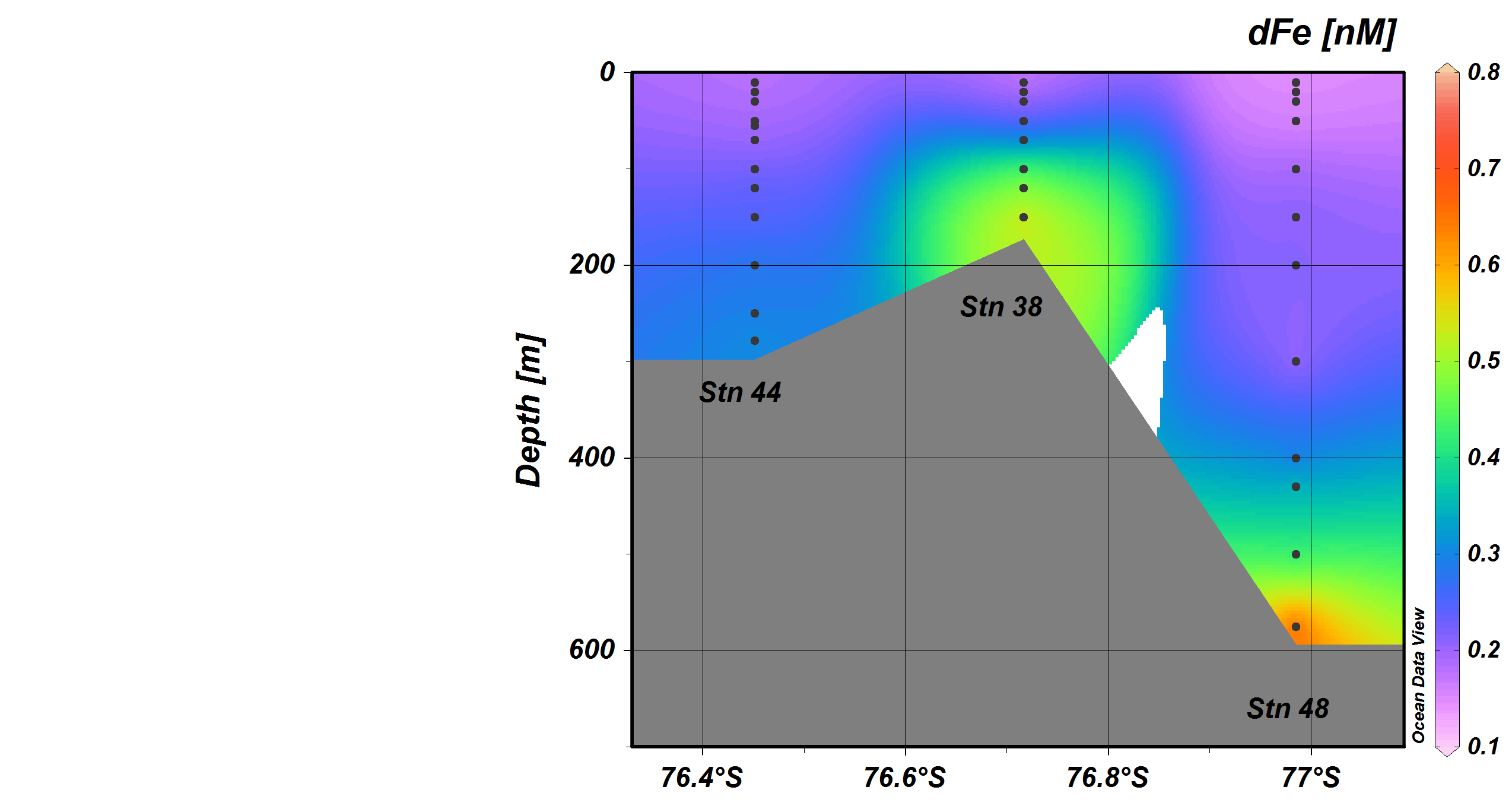 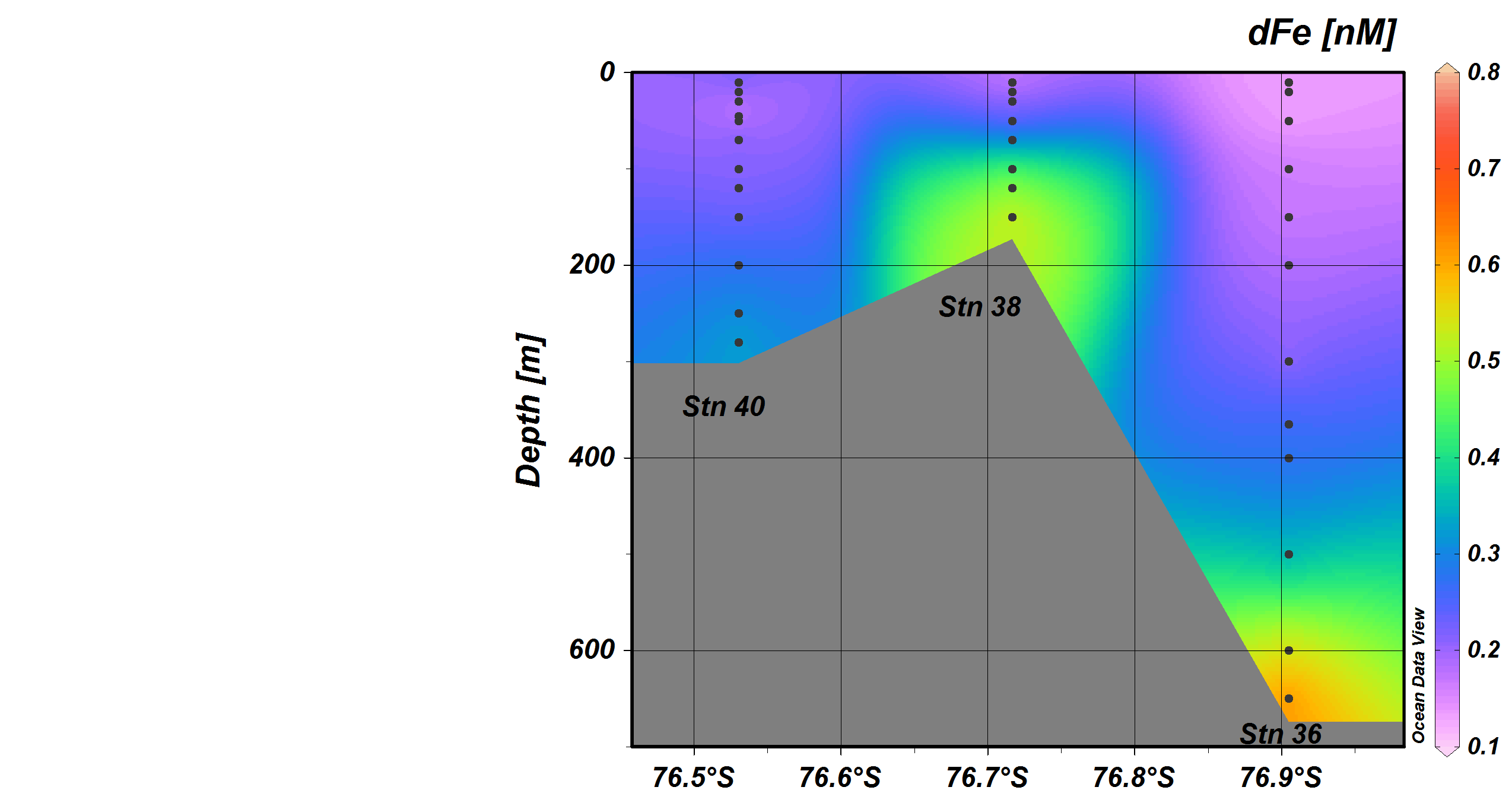 Ross Bank tidal velocity amplitude
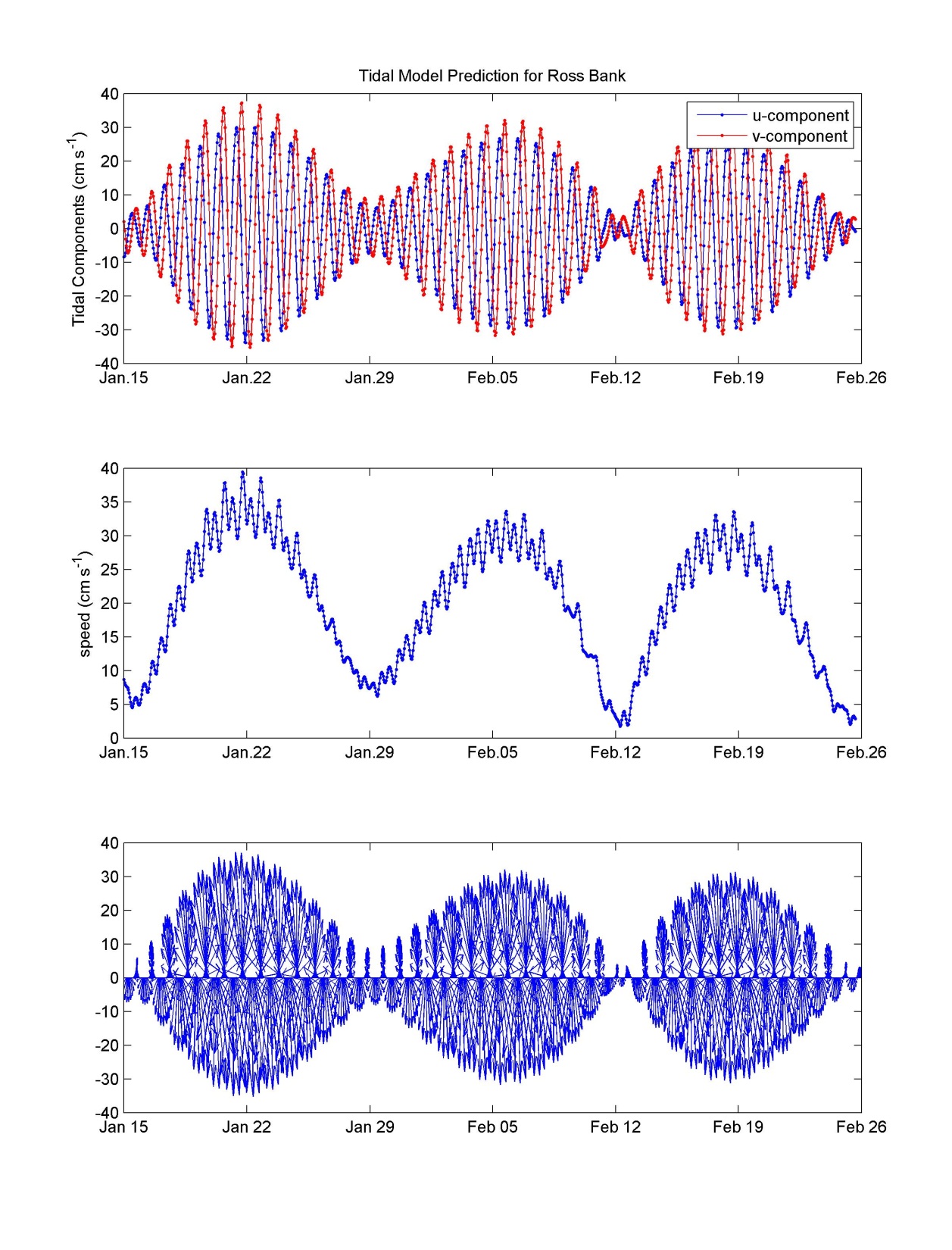 SeaHorse
Ross Bank SeaHorse Deployment
Chlorophyll
Temperature
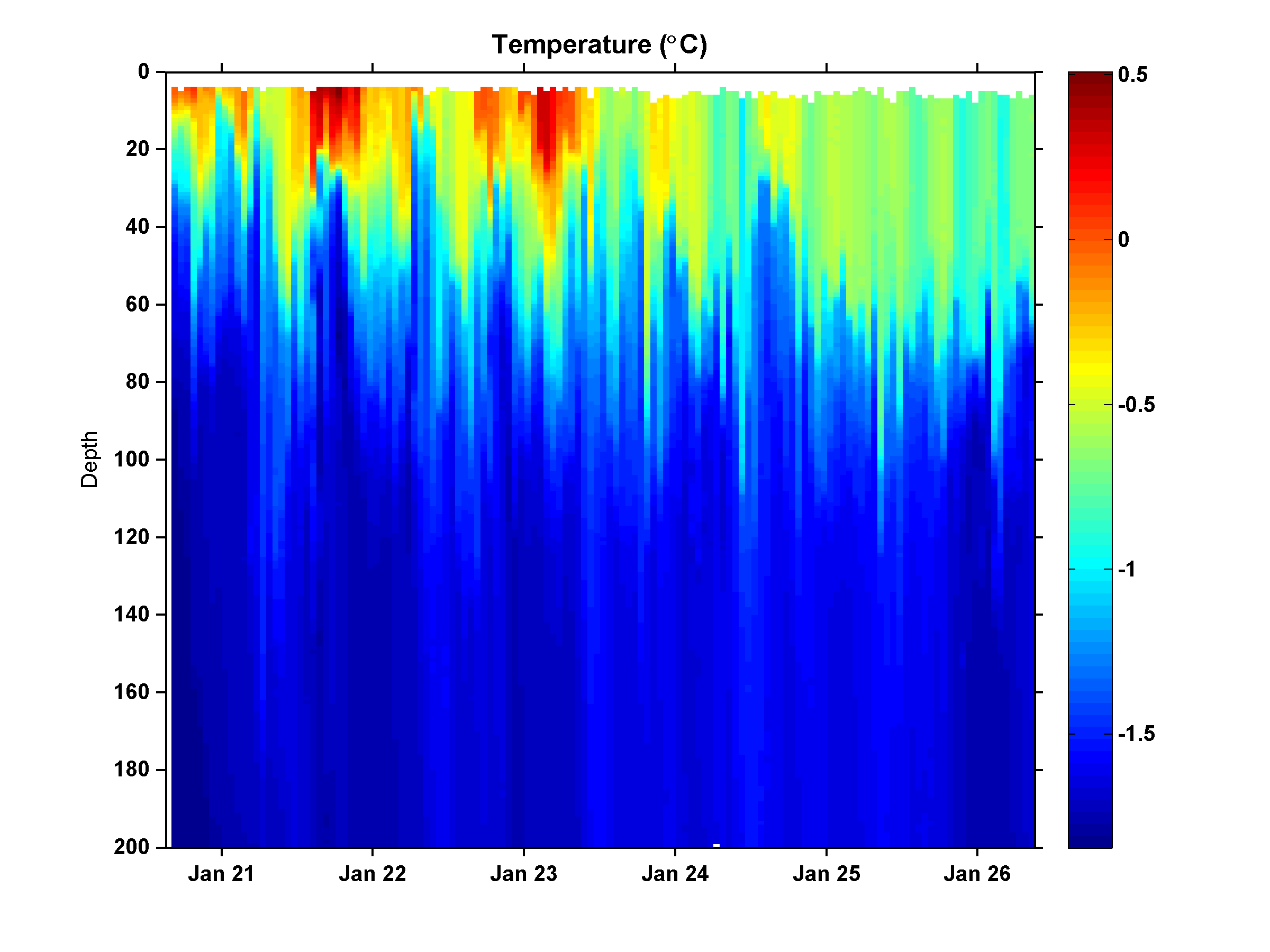 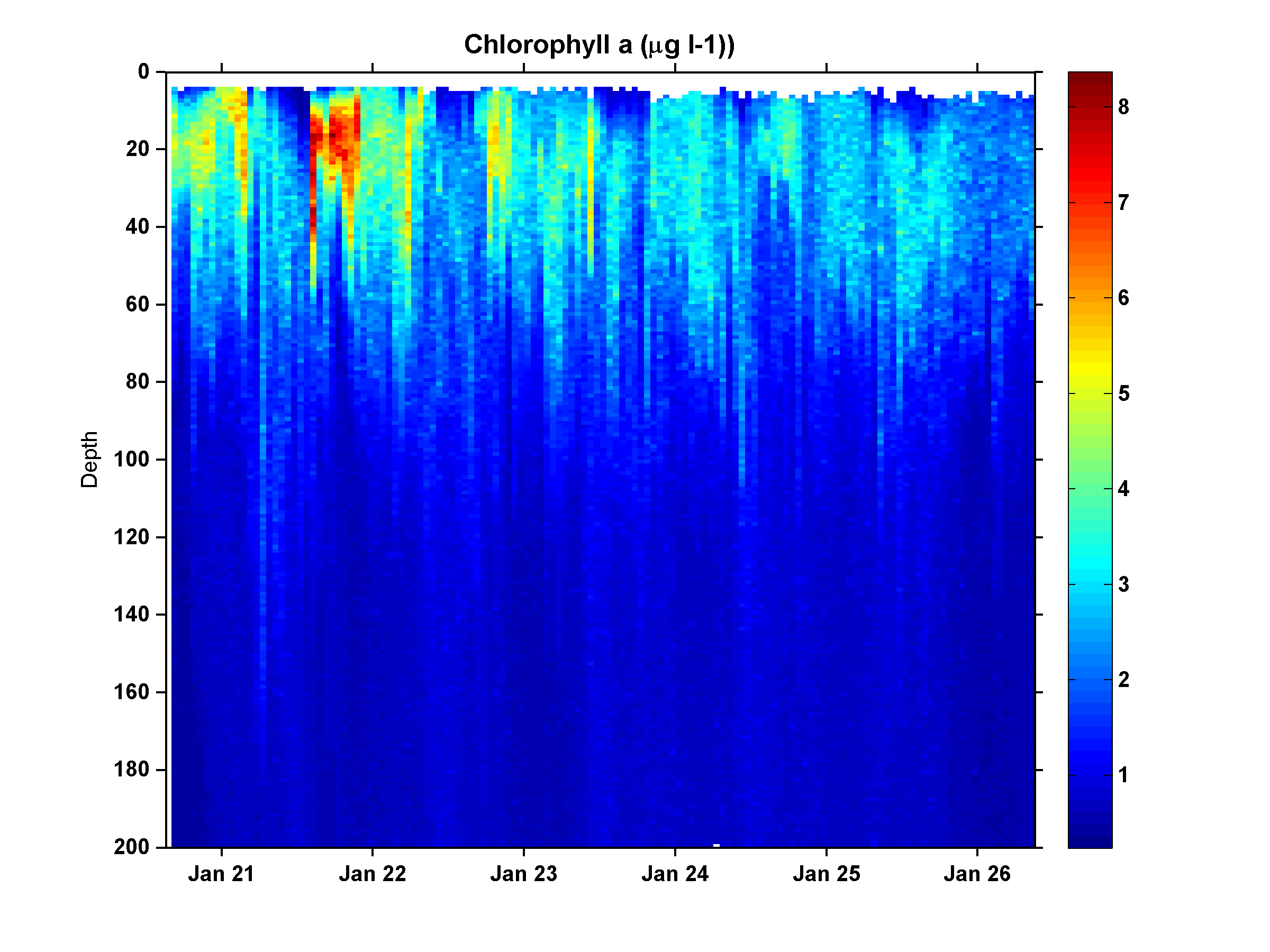 Salinity
Oxygen
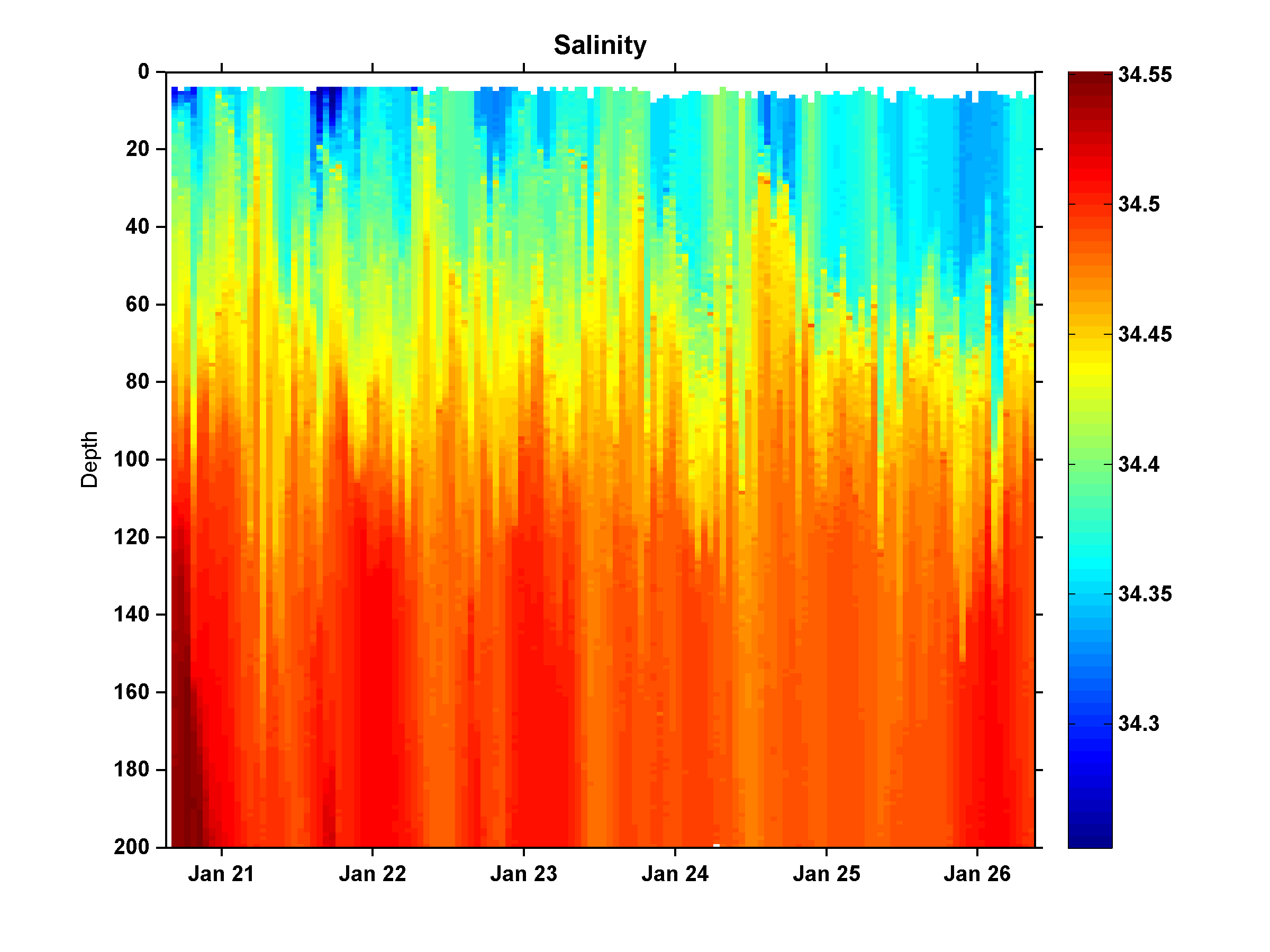 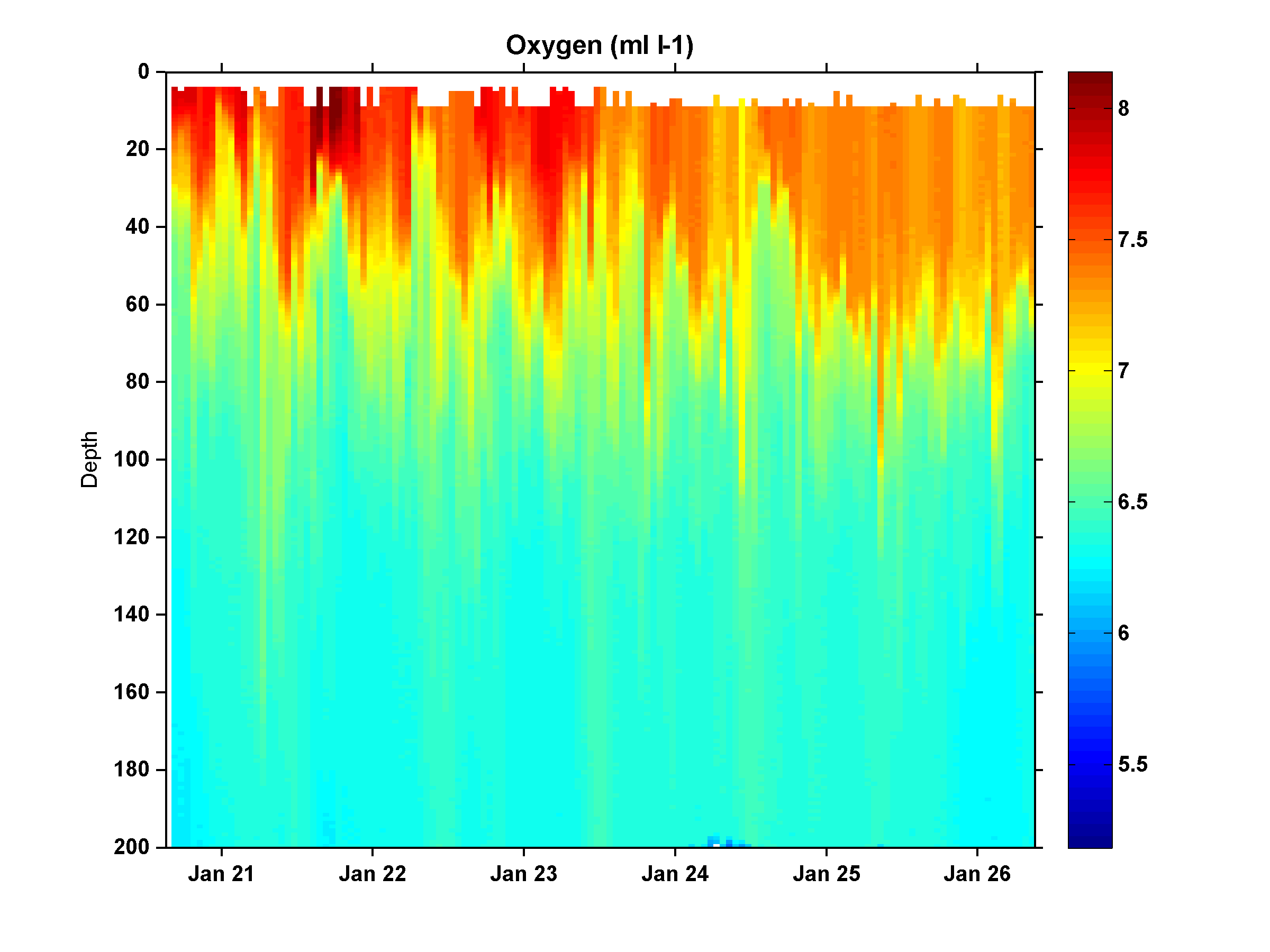 Ross Bank Survey: SE-NW transect
0-150m
0-700m
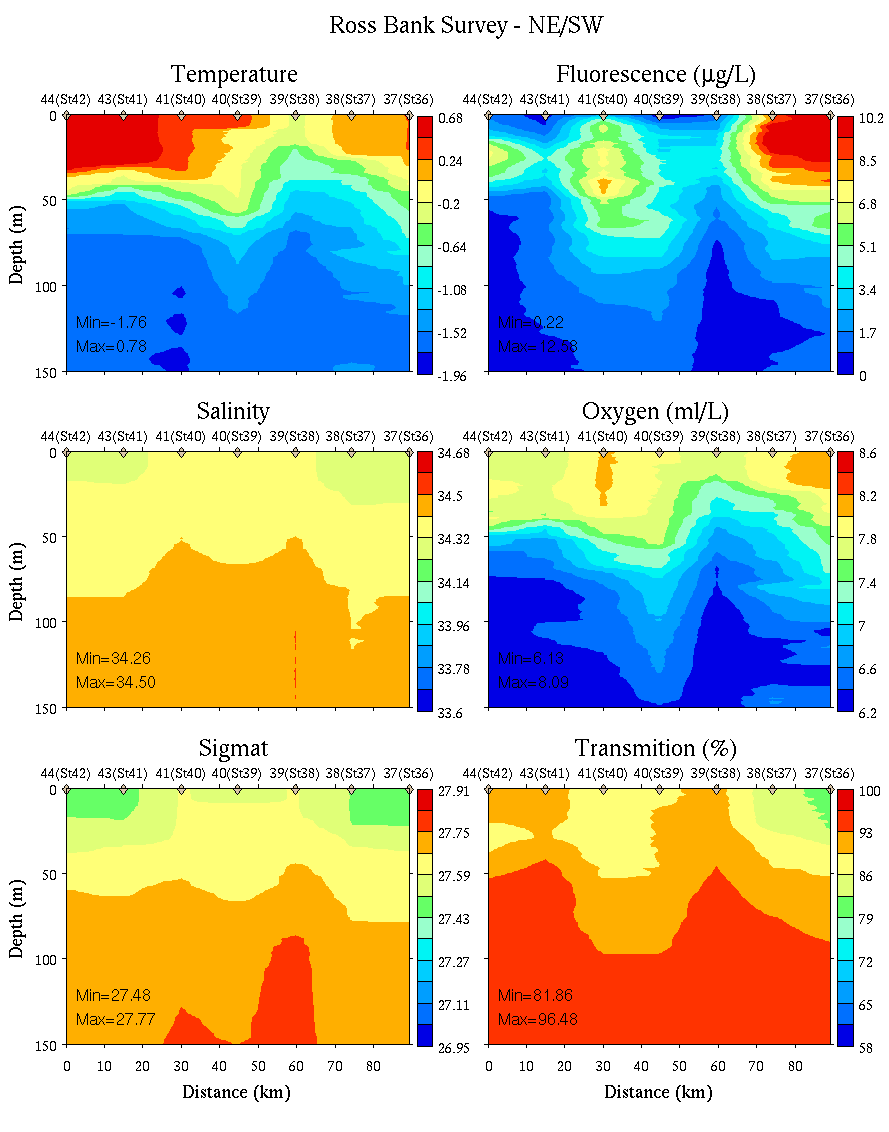 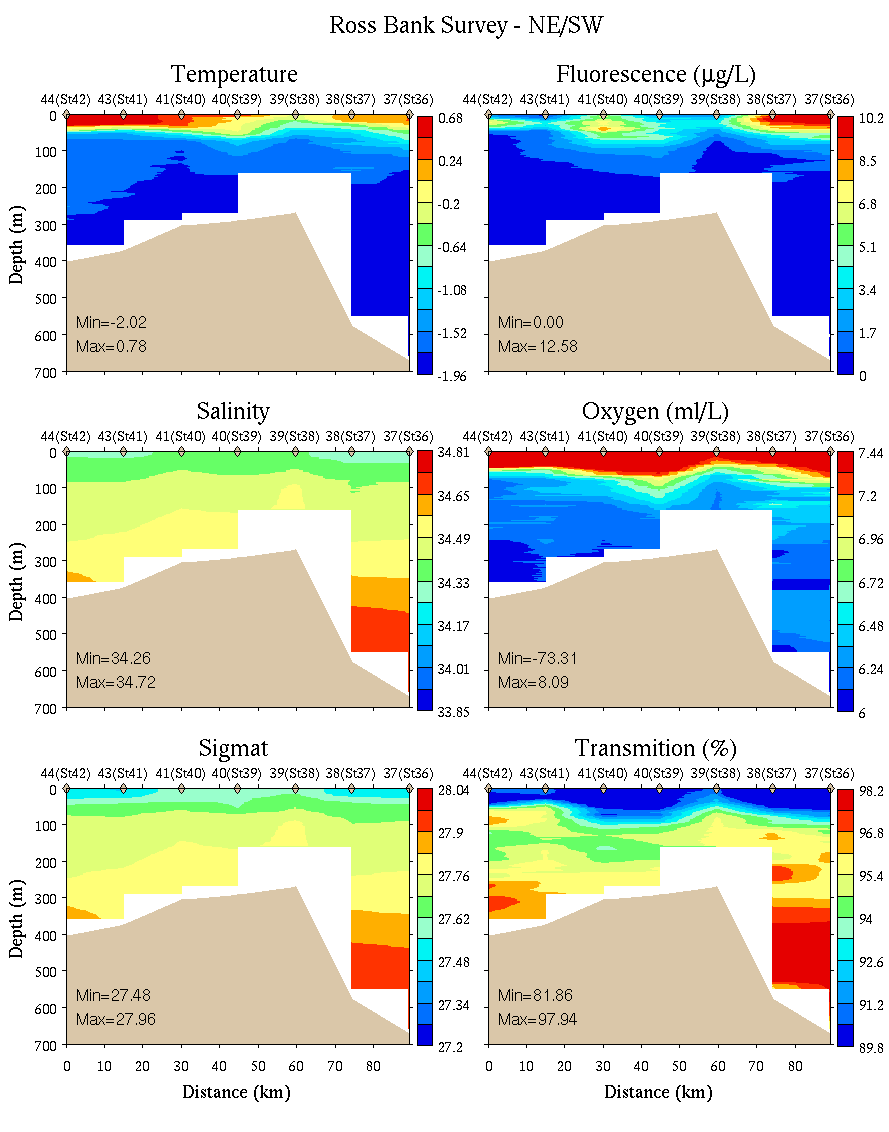 Ross Bank Survey #2: SE-NW transect
0-150m
0-700m
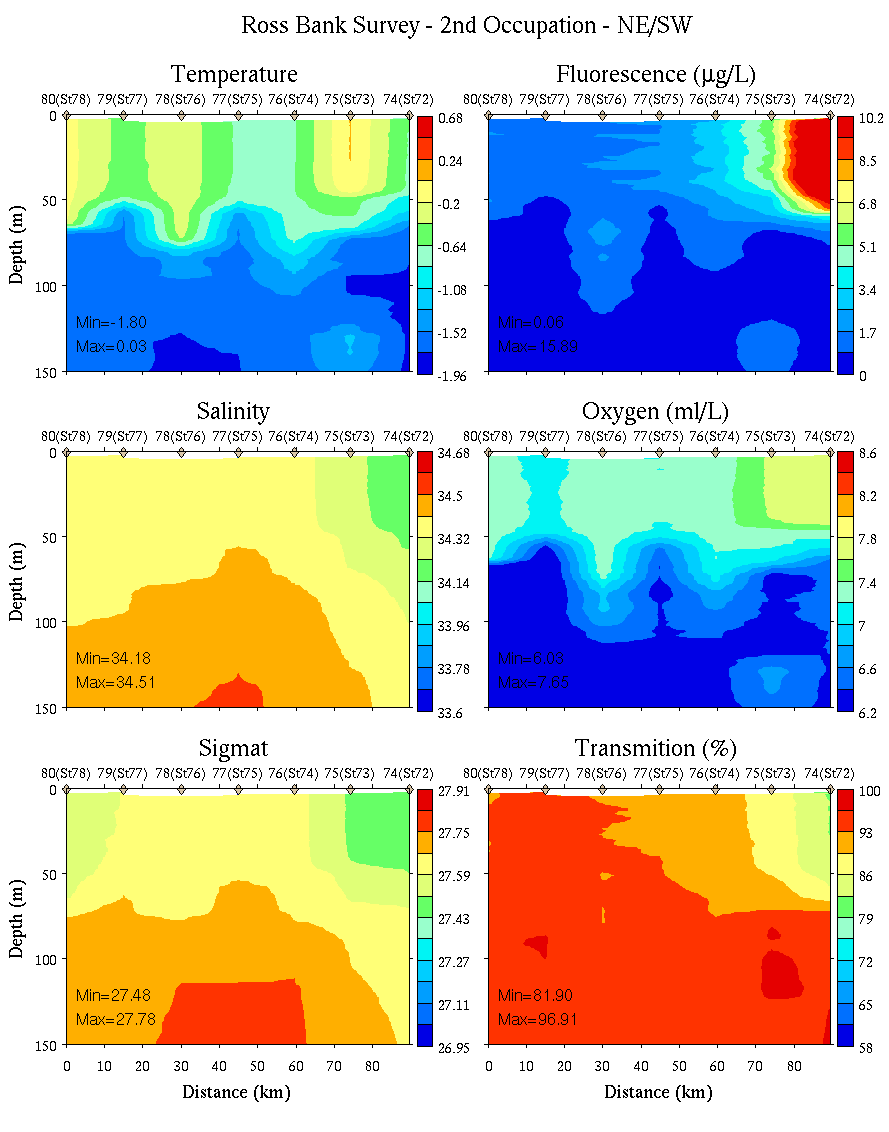 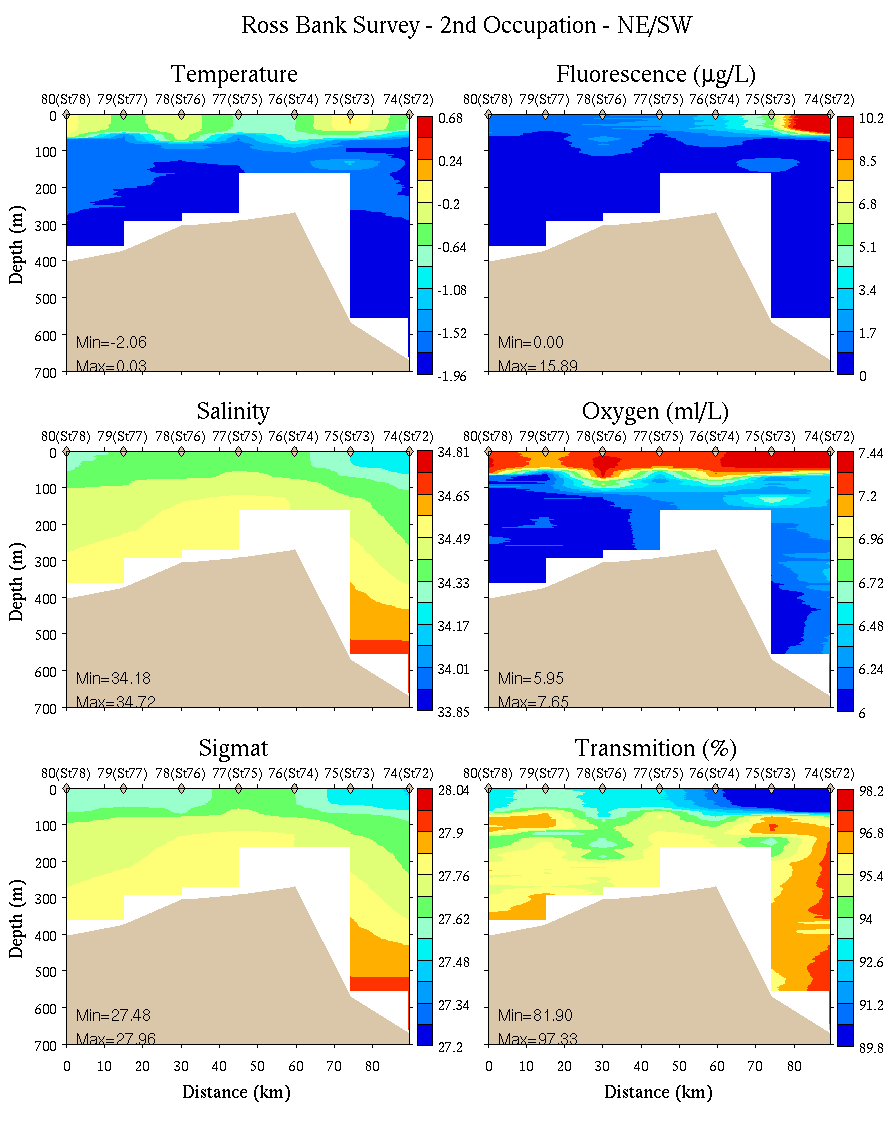 Ross Bank SE-NW transect before and after
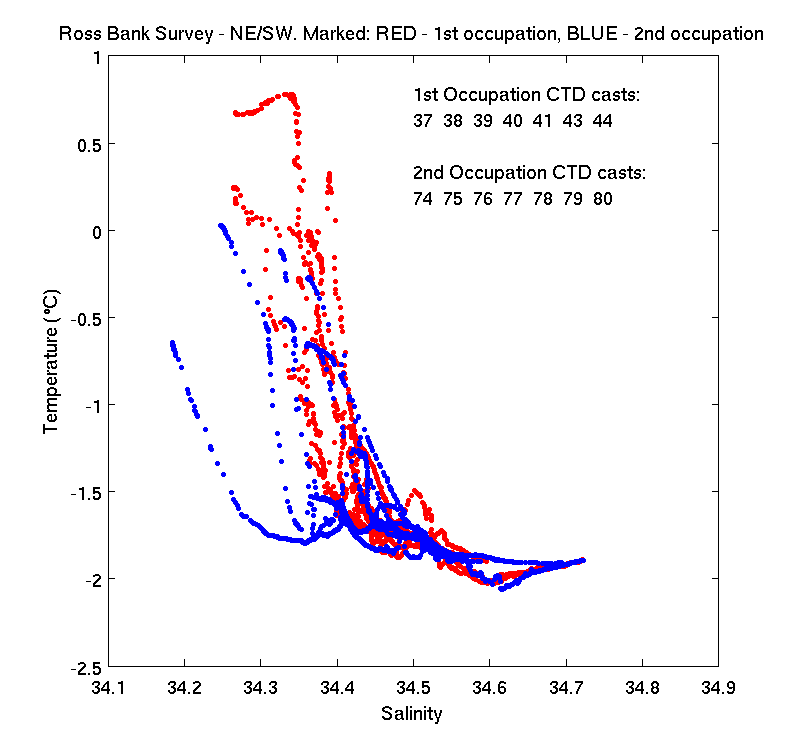 Ross Bank Summit, 21 Jan 2012
dissolved Fe (nM)
depth
  (m)
Ross Bank Summit, 26 Jan 2012
dissolved Fe (nM)
depth
  (m)
Ross Bank VPR/ADCP Survey
ADCP, 0-200m             Padman et al. tidal model               Subtidal currents
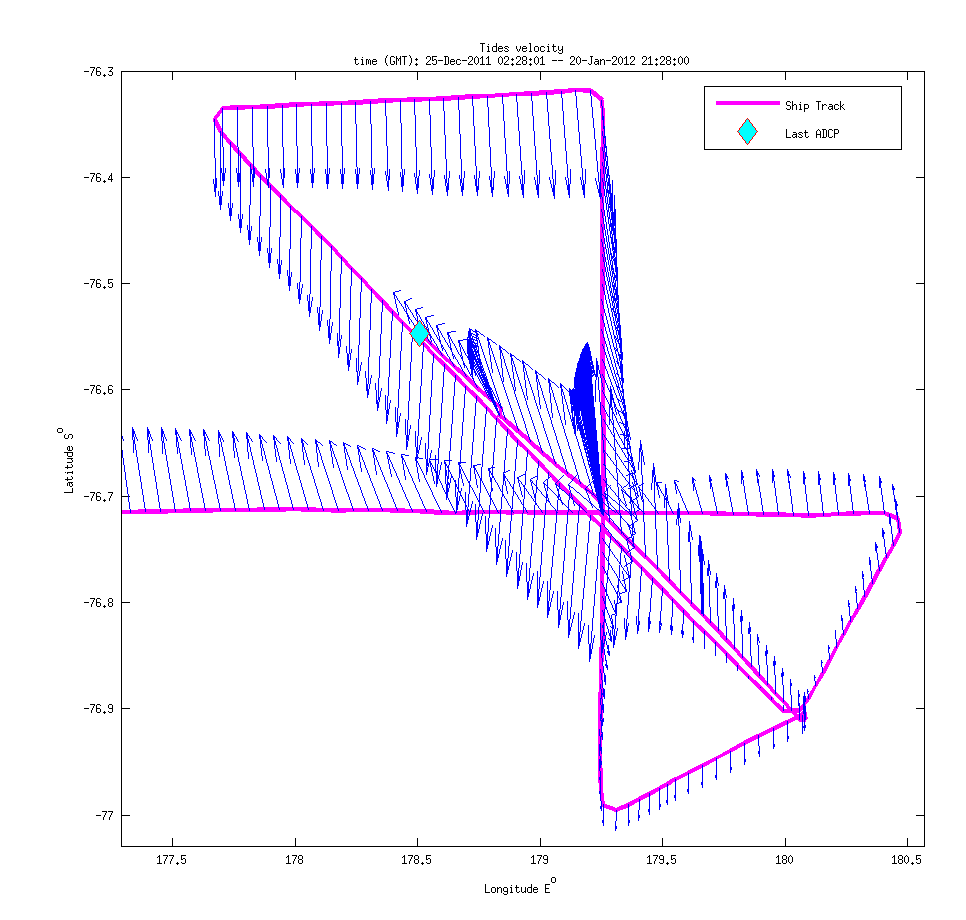 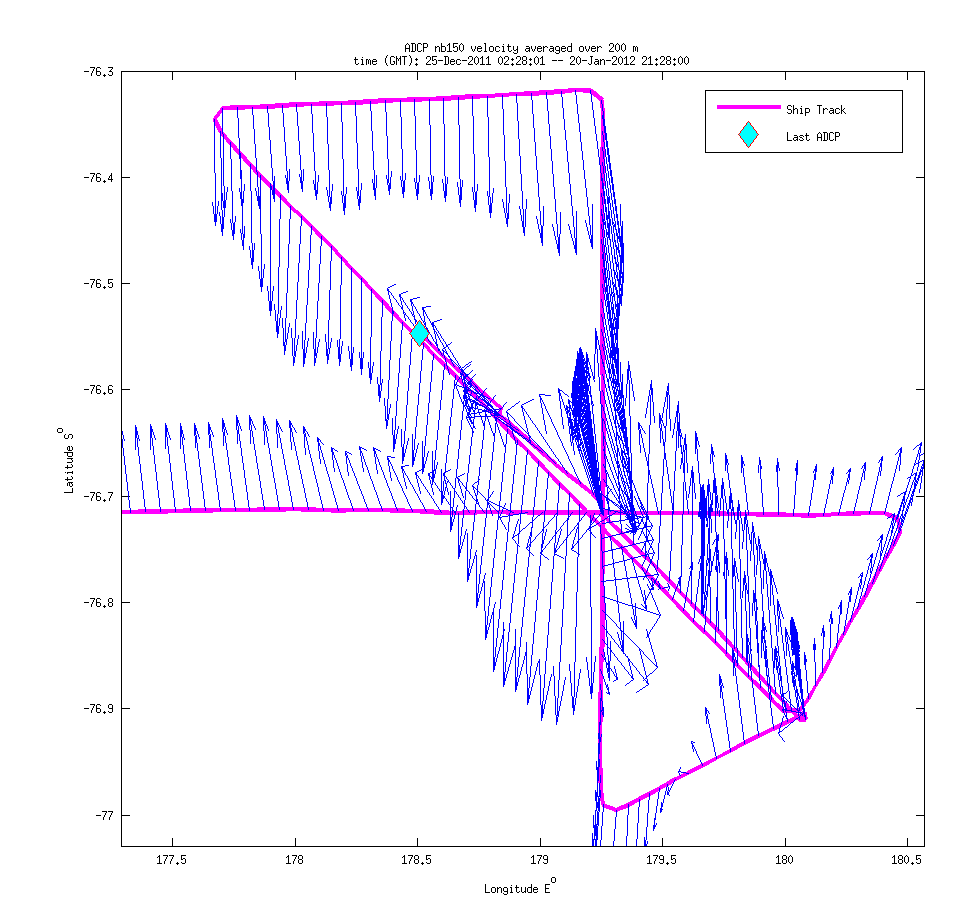 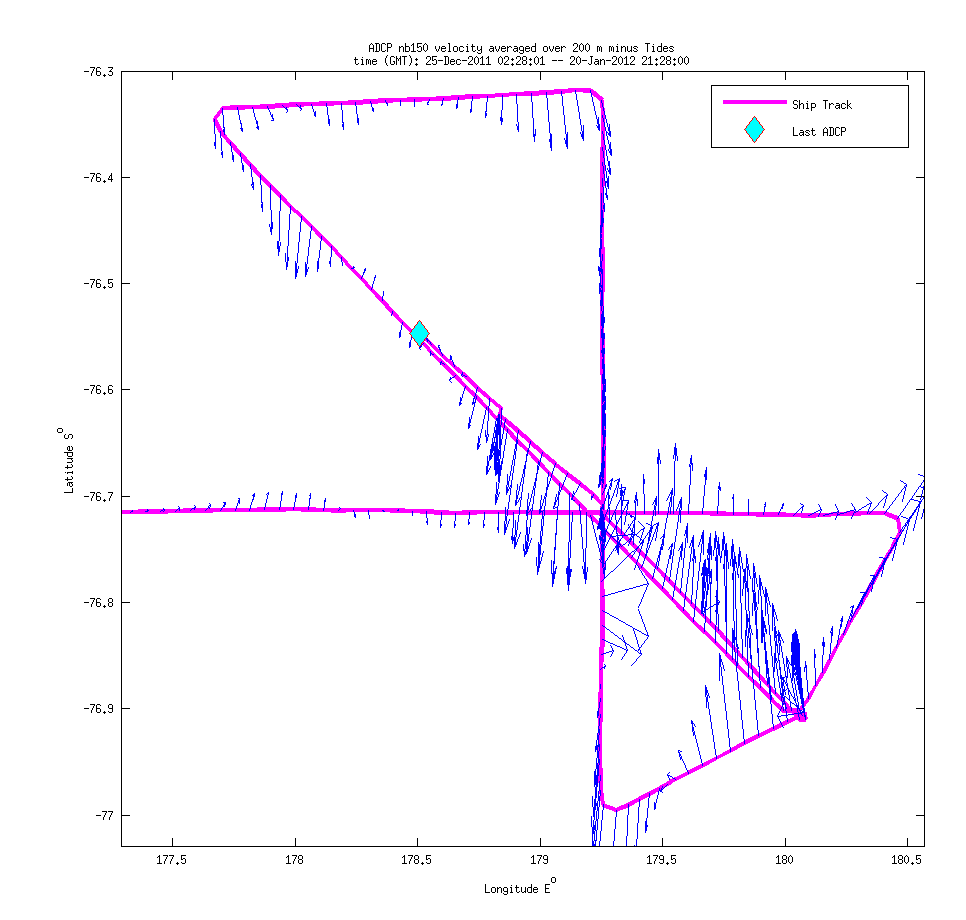 VPR Section toward Ross Bank (VPR8, 1/20-1/21)
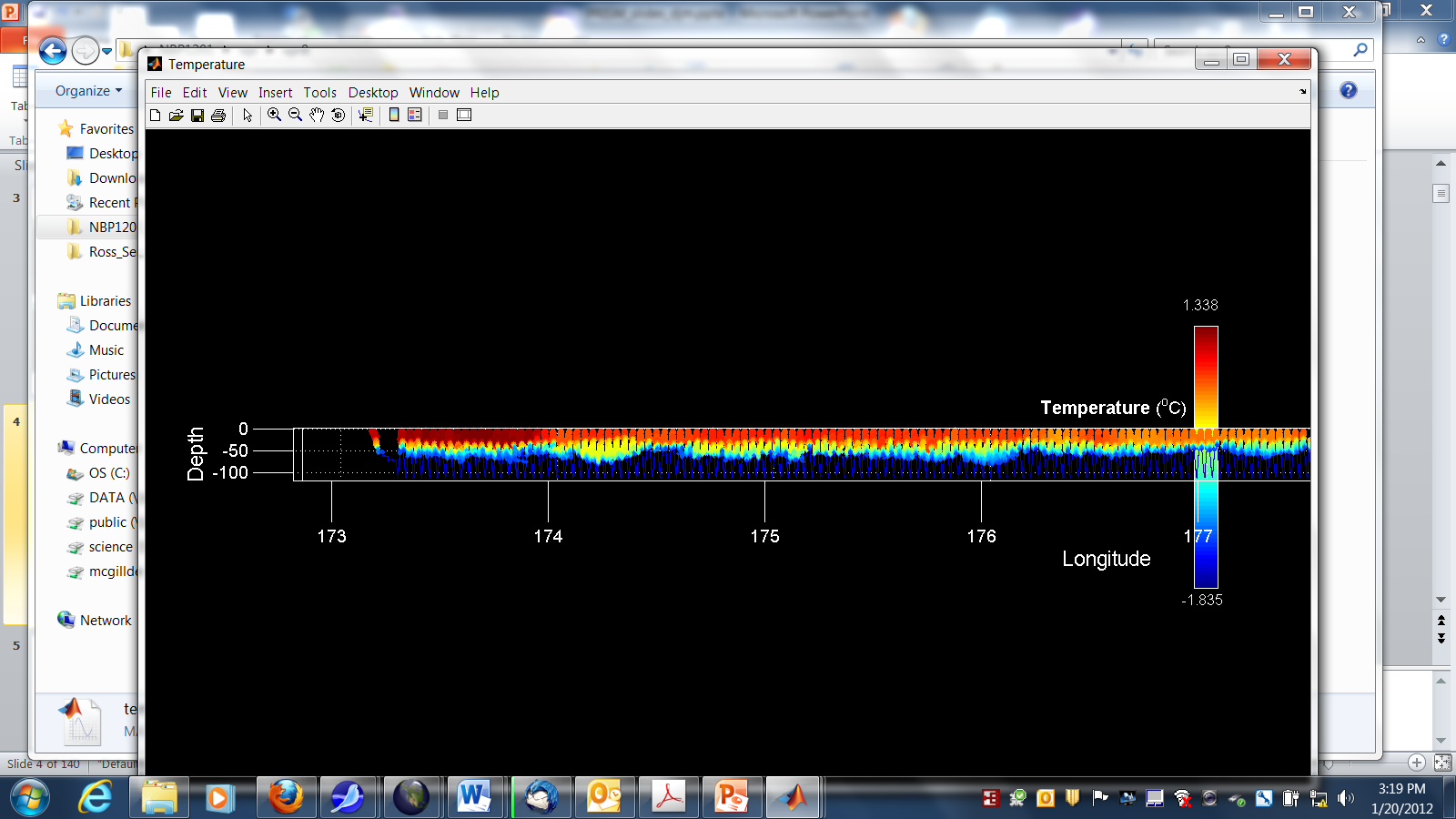 Temperature
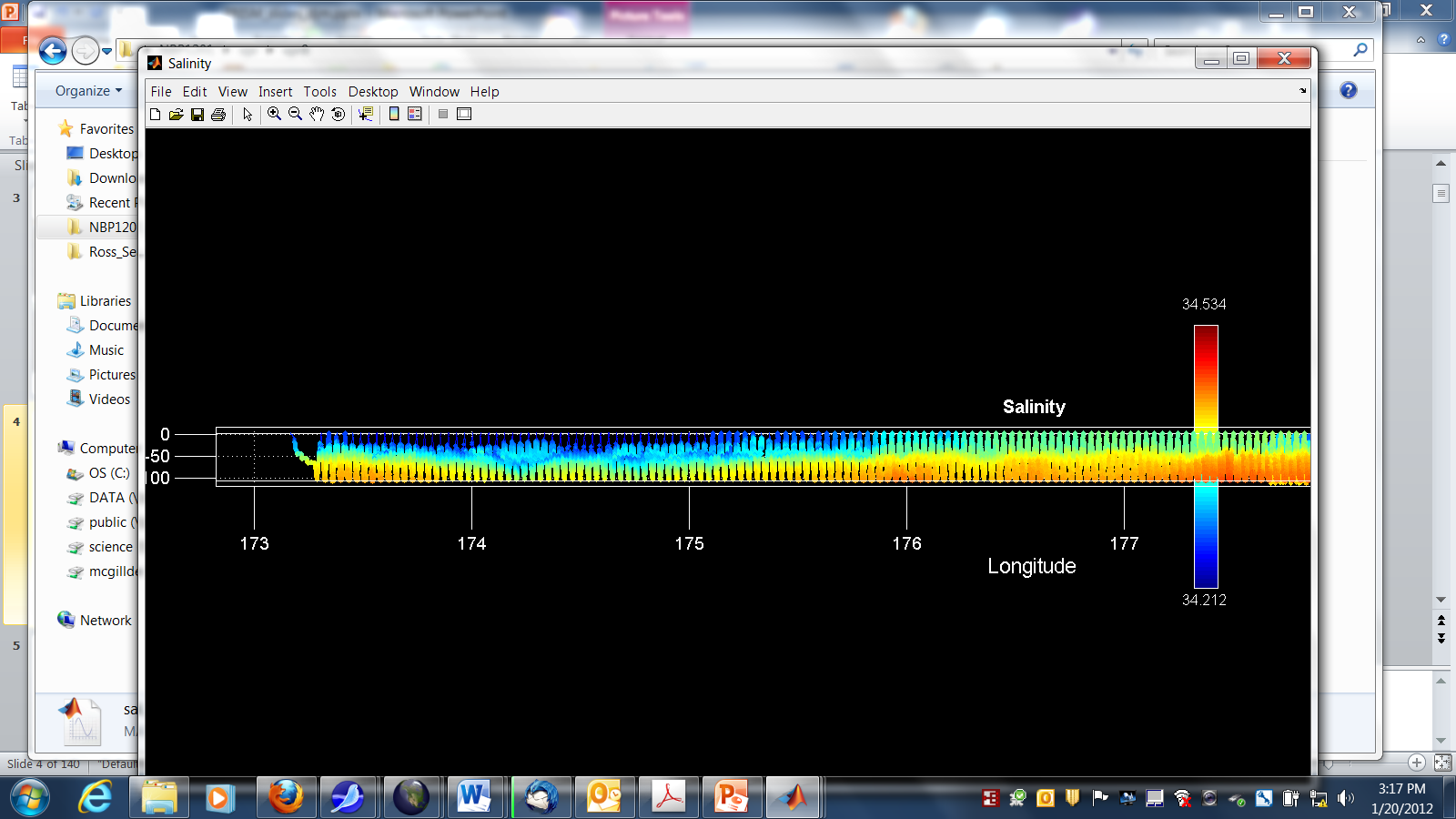 Salinity
Fluorescence
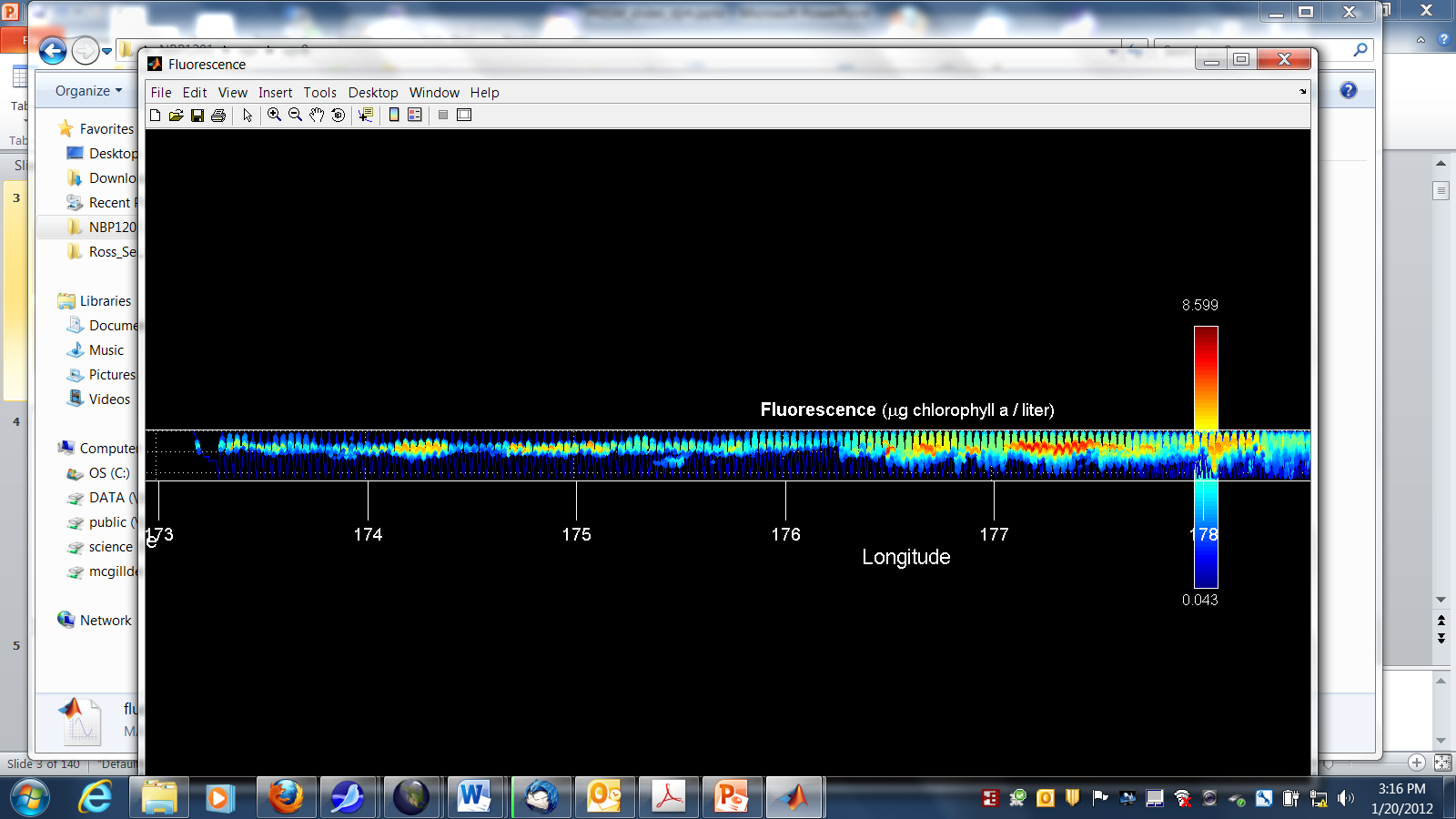 Ross Ice Shelf MVP Survey
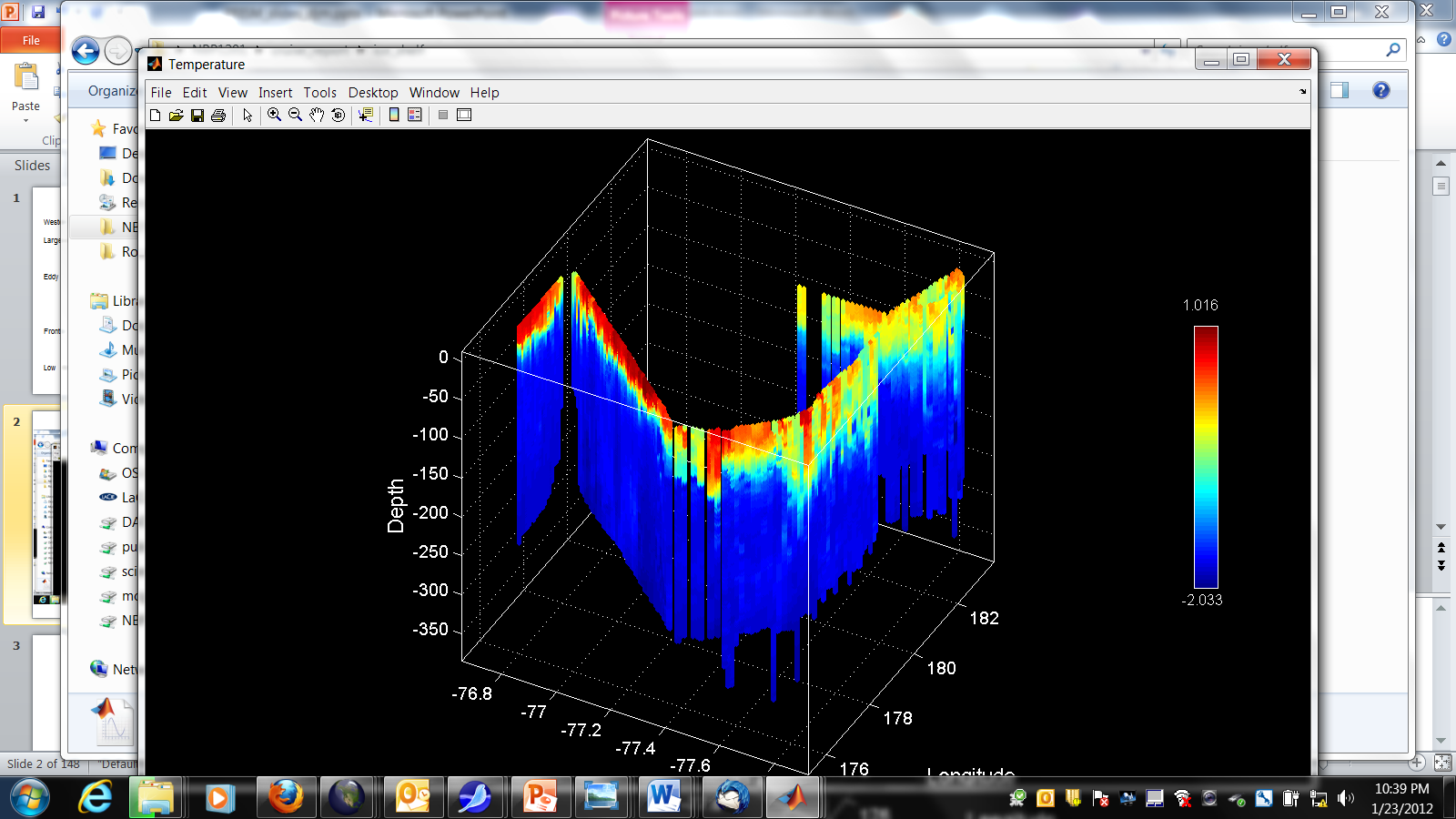 Temperature
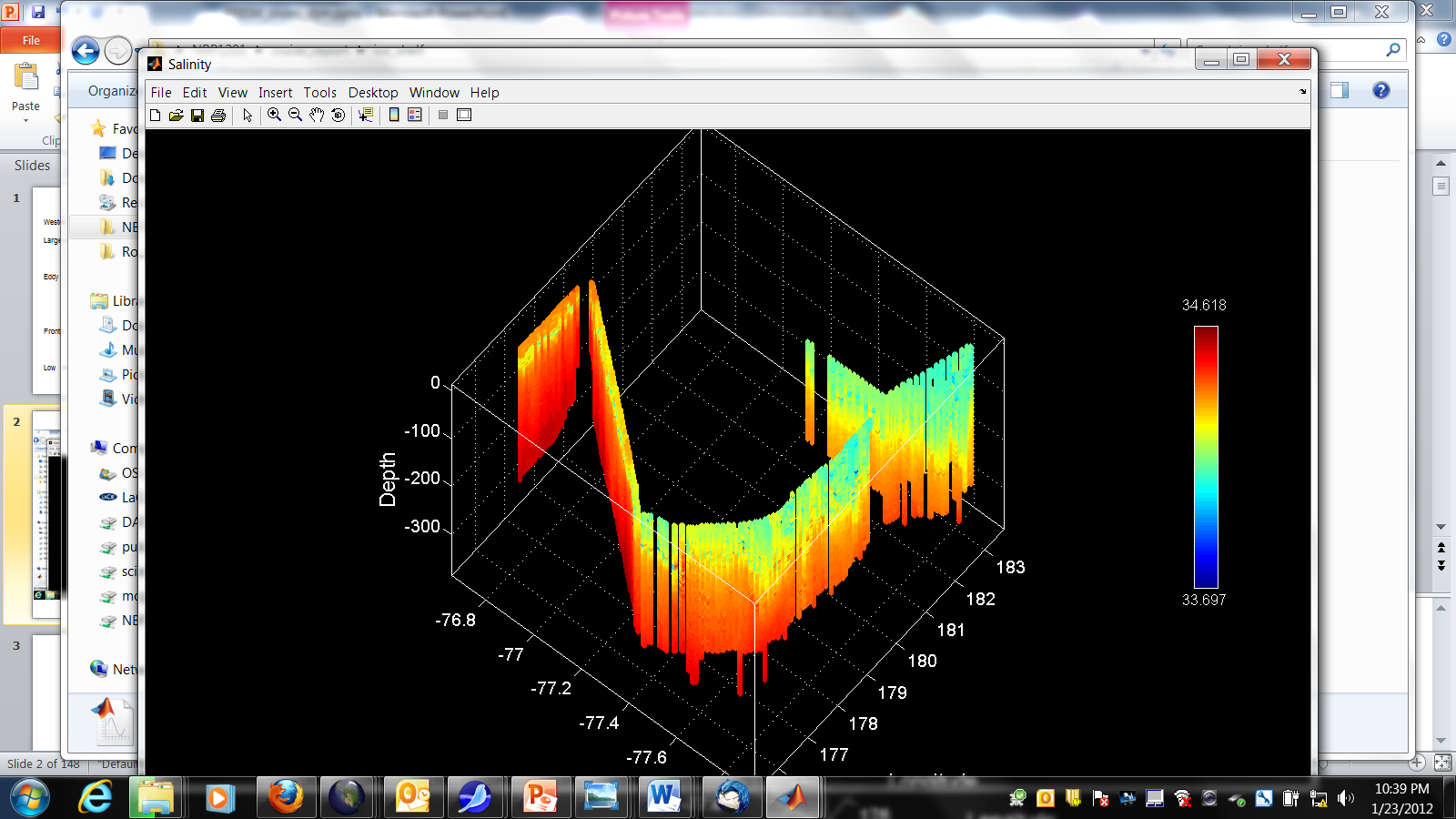 Salinity
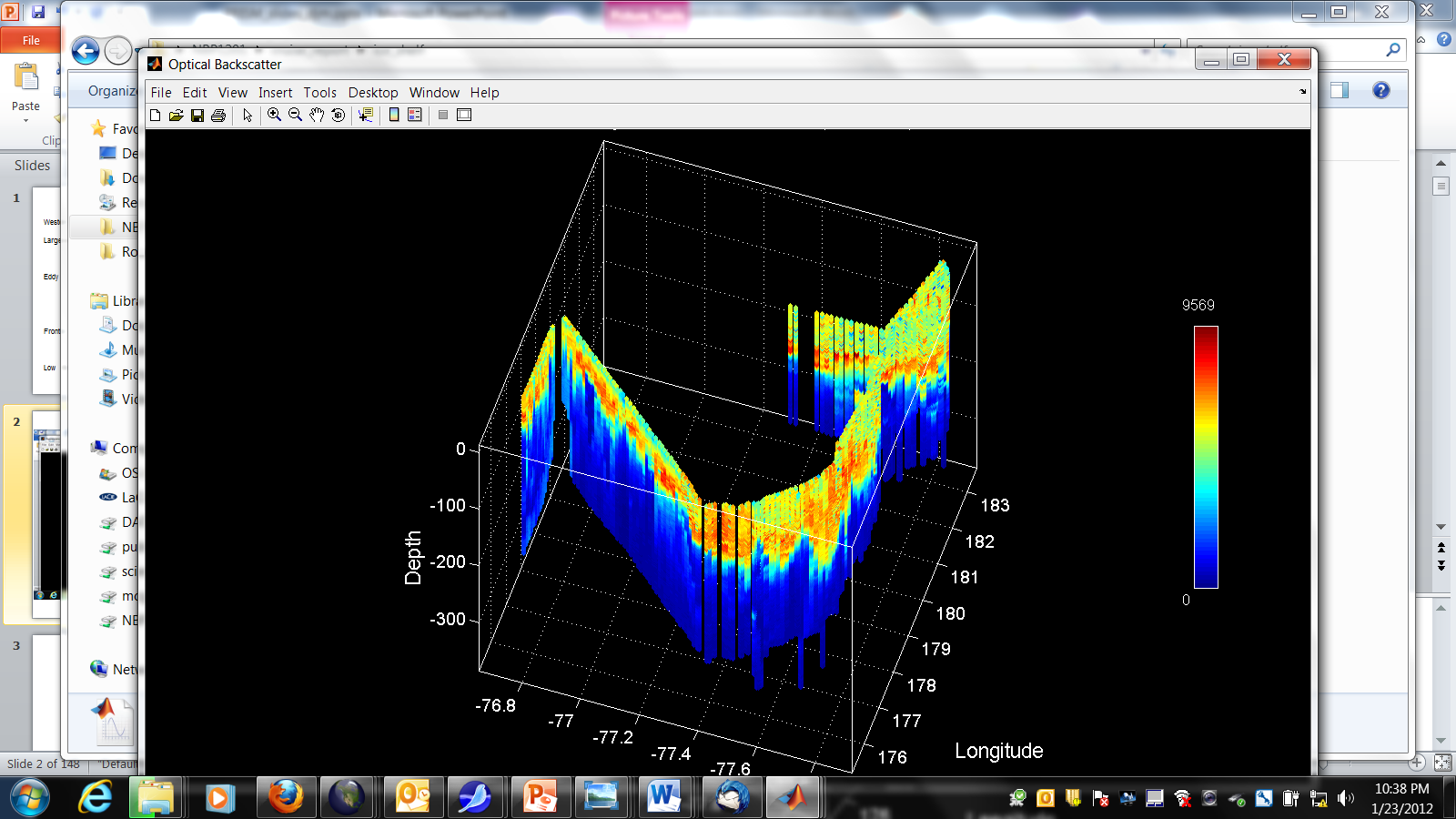 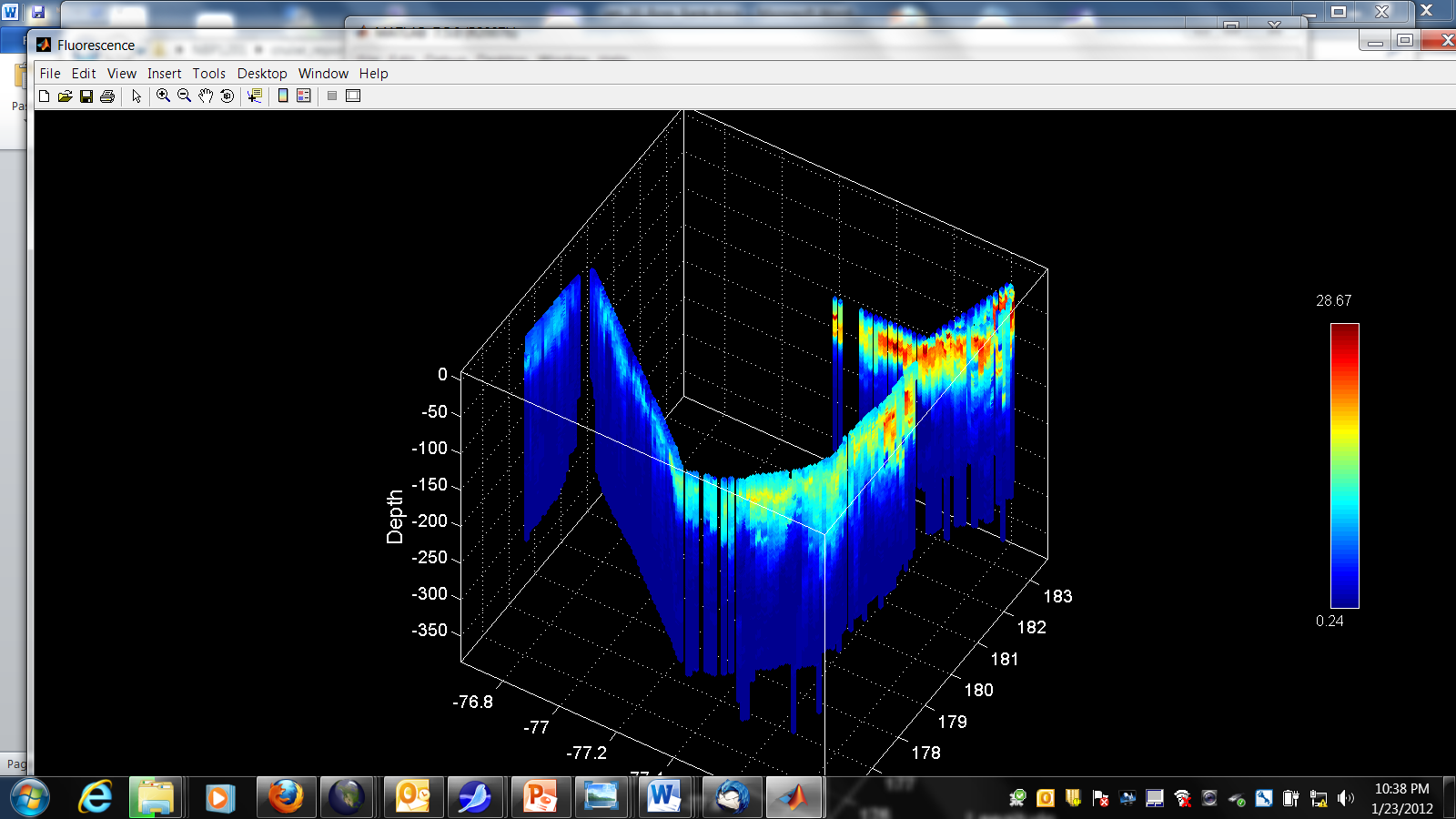 LOPC
Fluorescence
Ross Ice Shelf MVP Survey
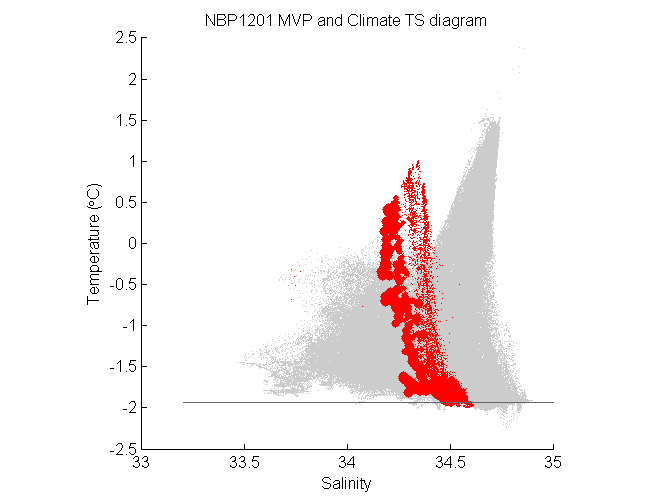 Ross Bank to Ice Shelf XBT Survey
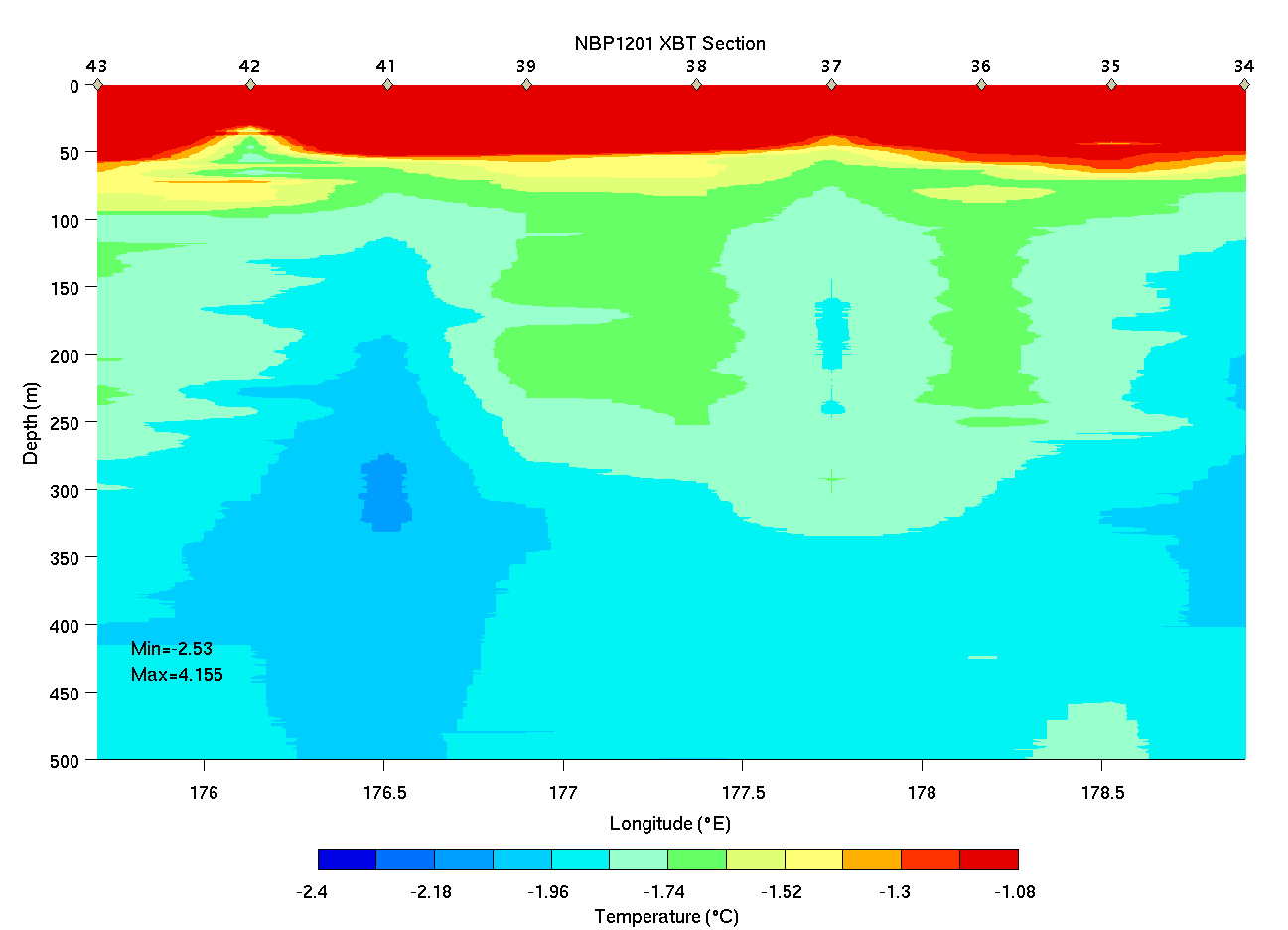 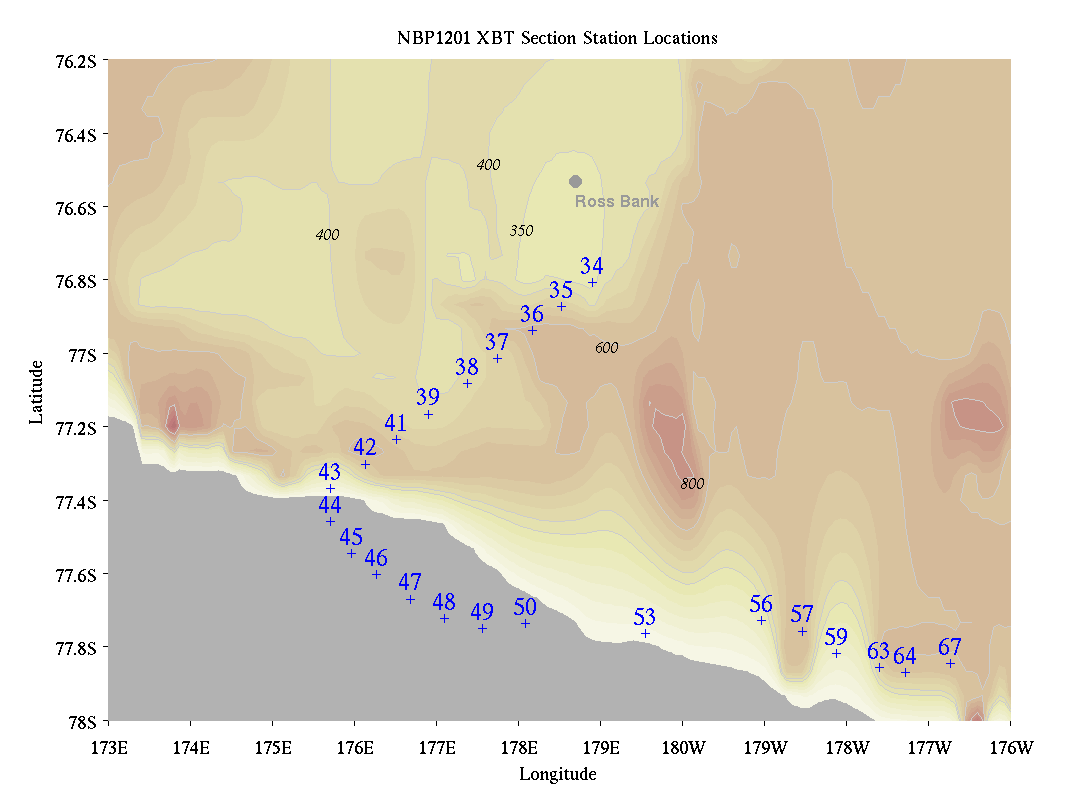 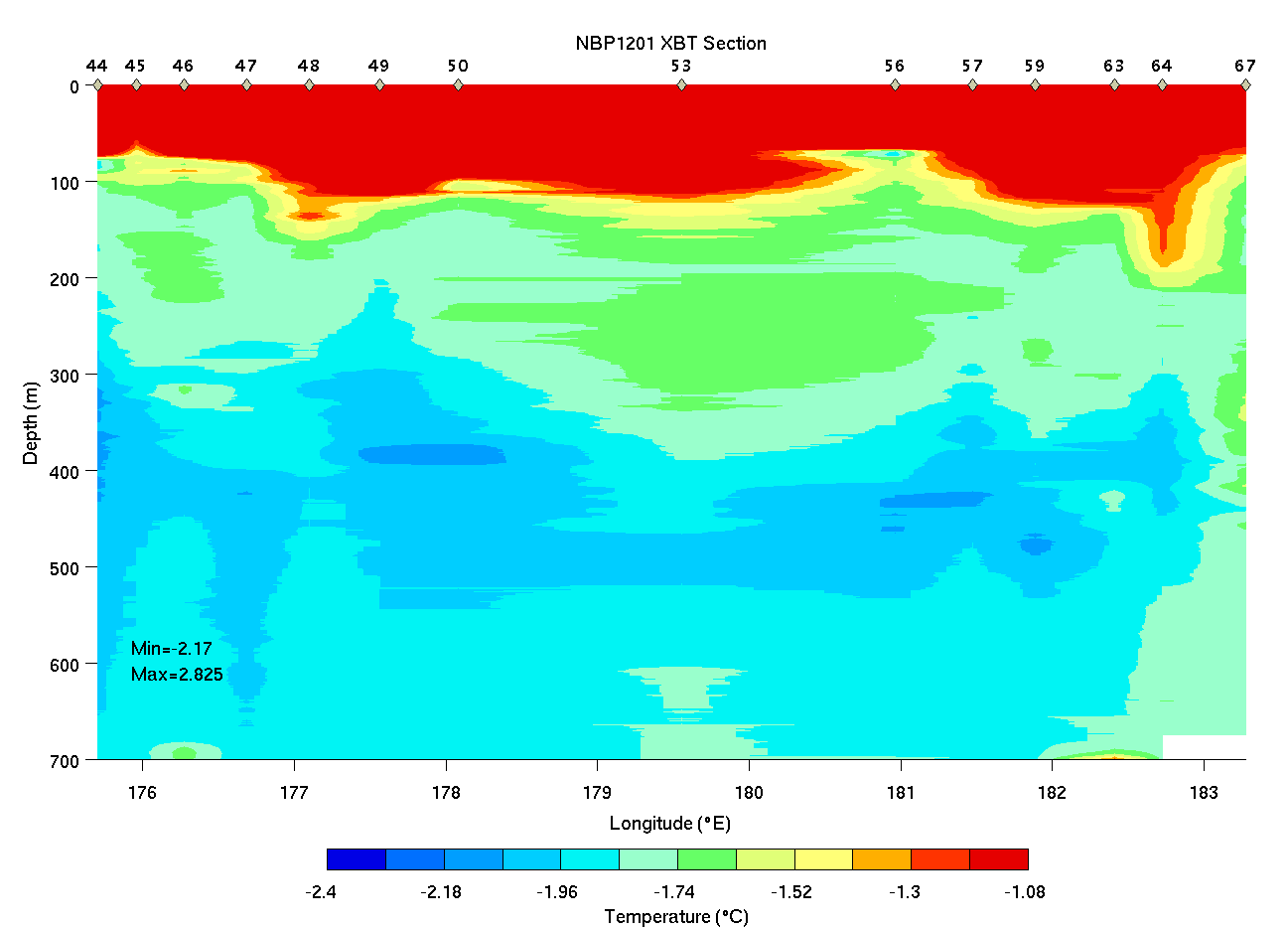 Ice Shelf Survey
0-150m
0-700m
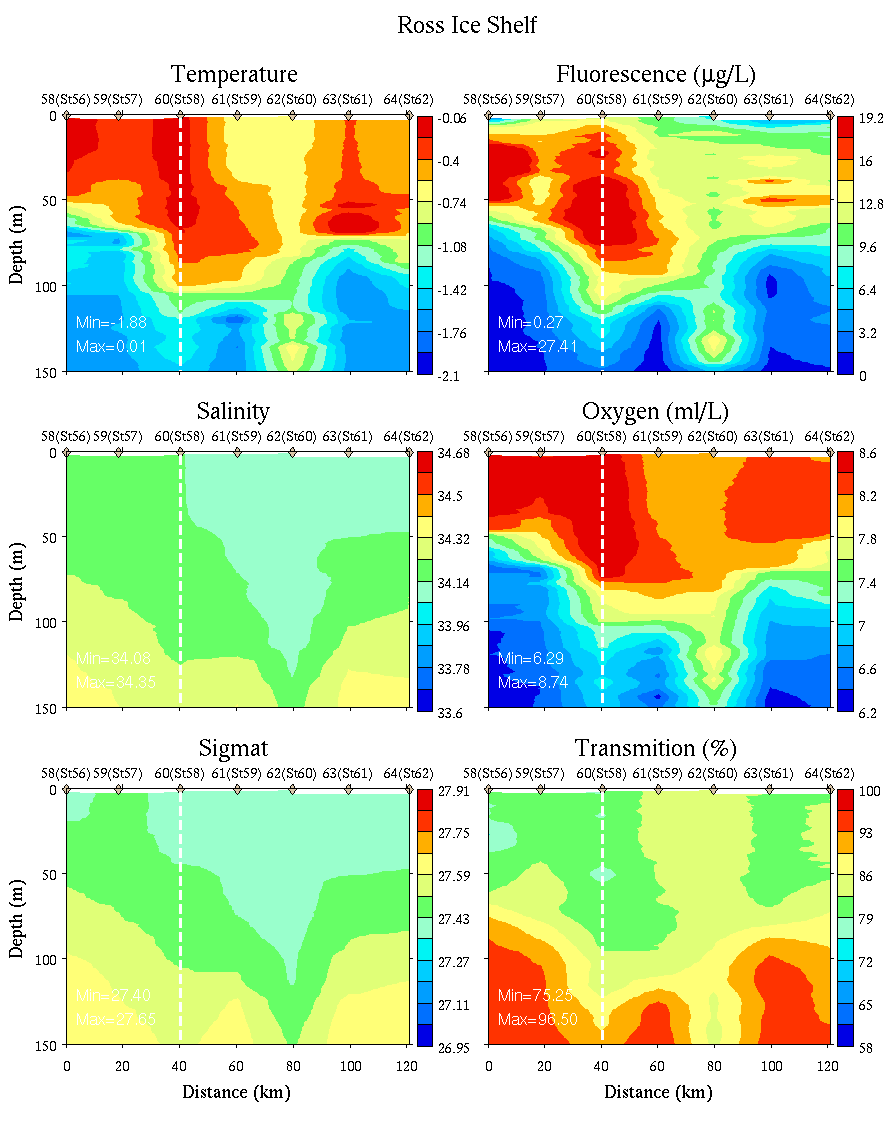 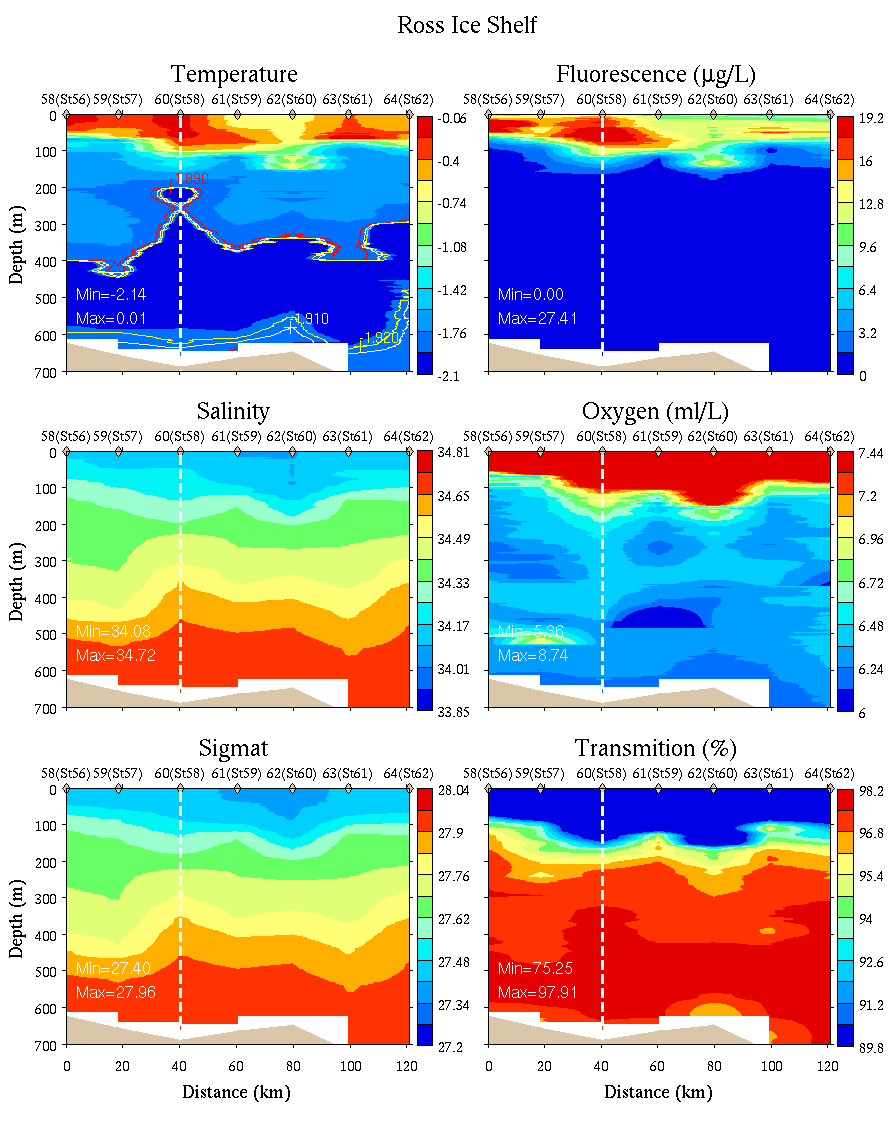 Ice Shelf Survey
0-700m
Sedwick et al. Fe
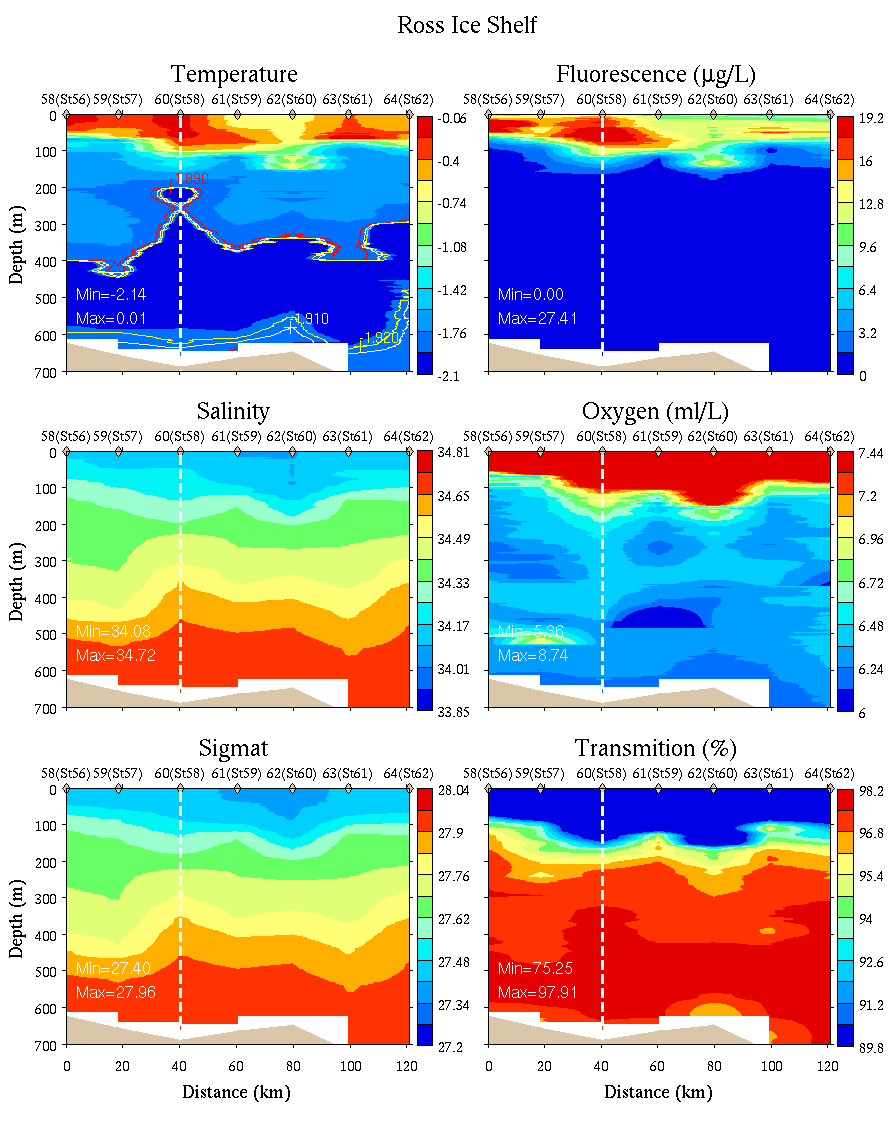 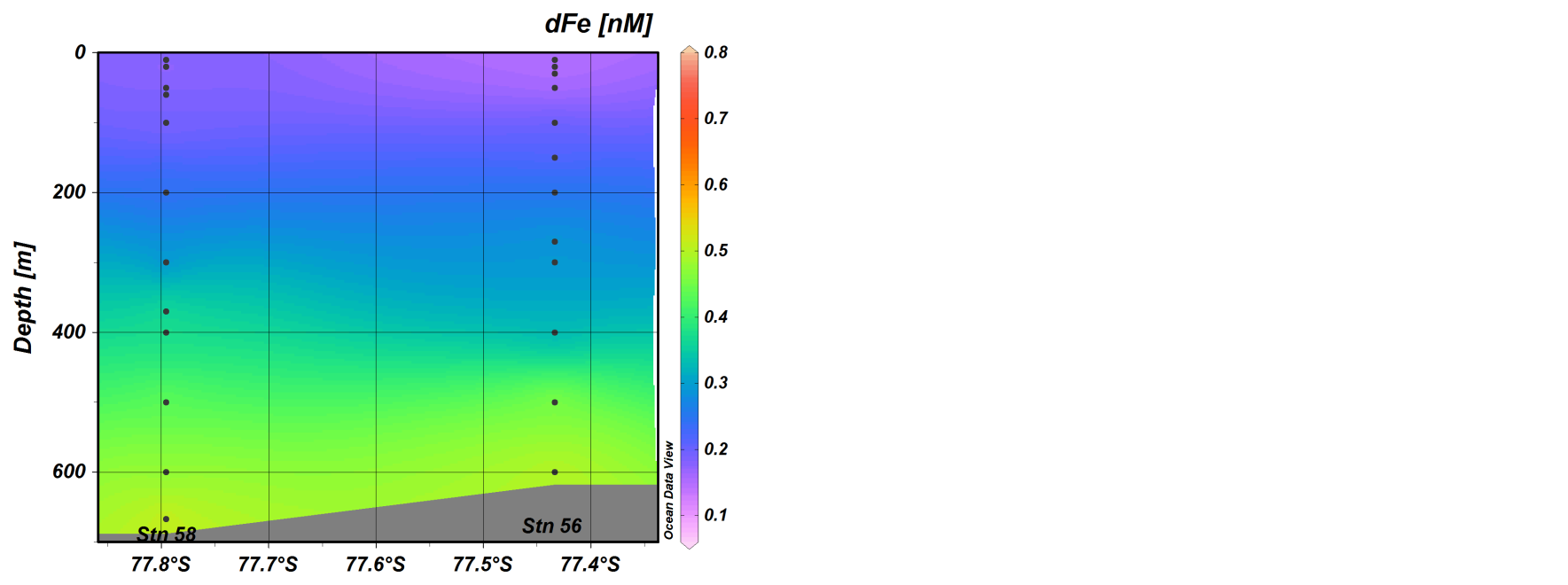 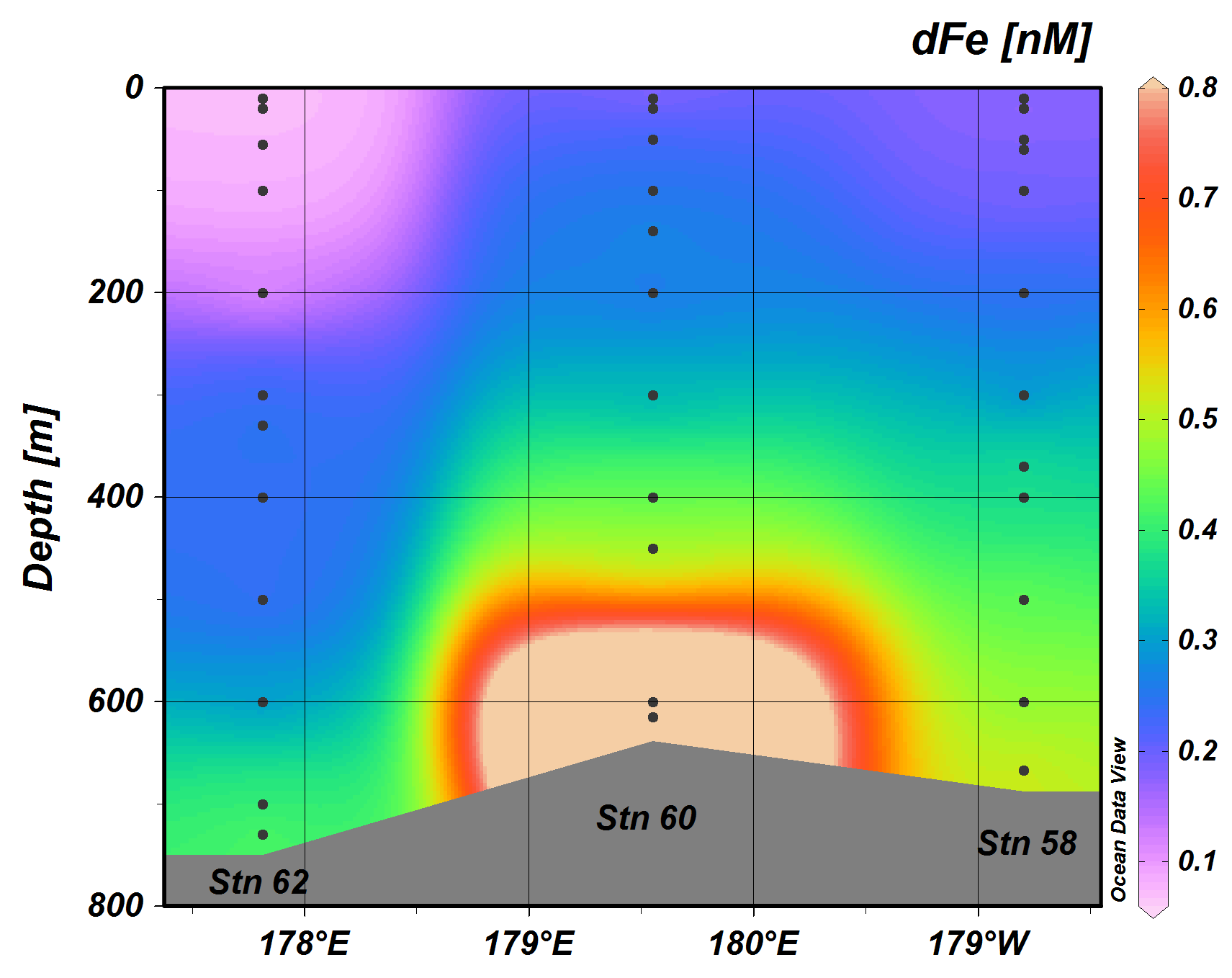 Ross Ice Shelf satellite imagery – Jan 22
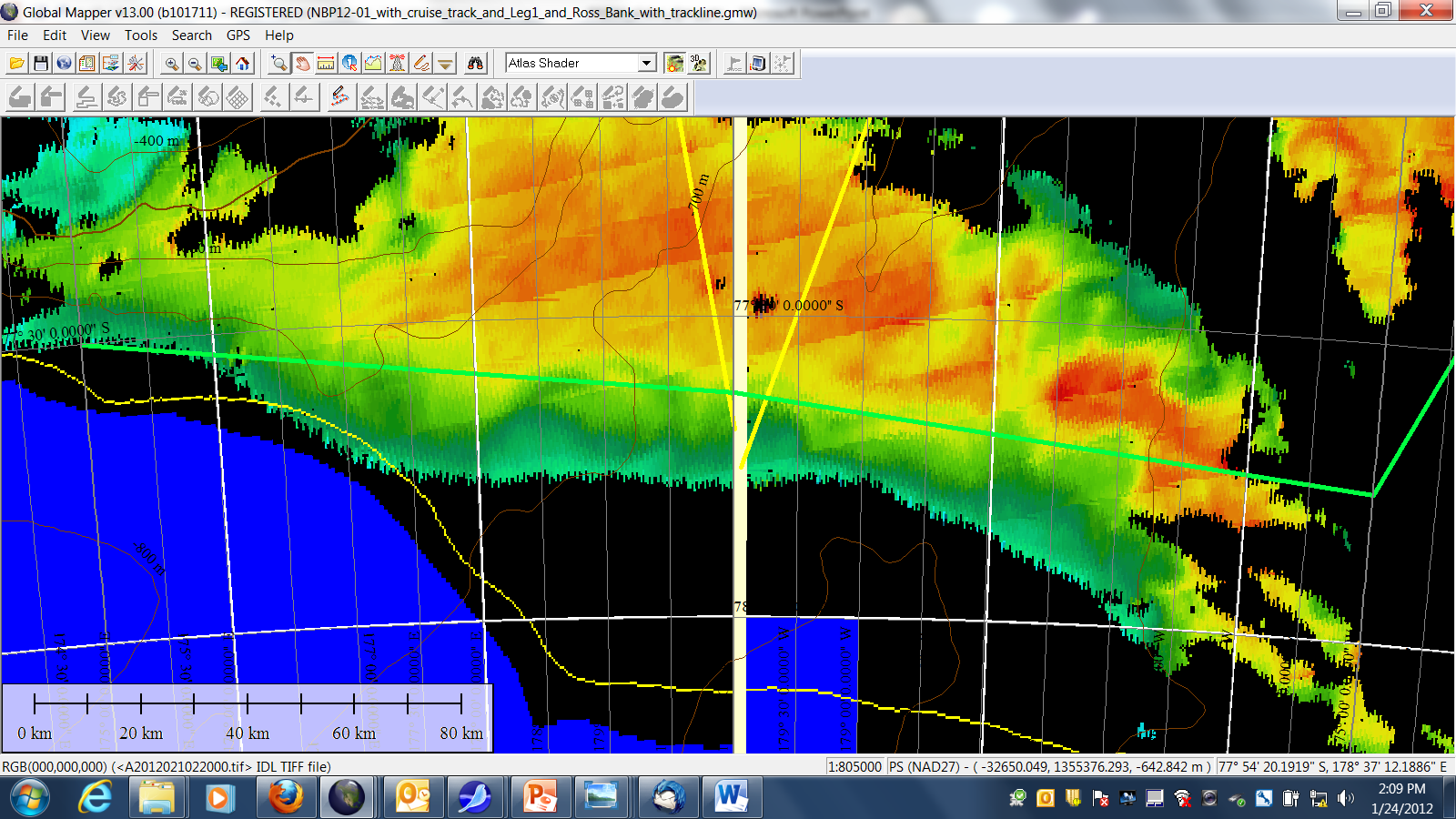 Chl






SST
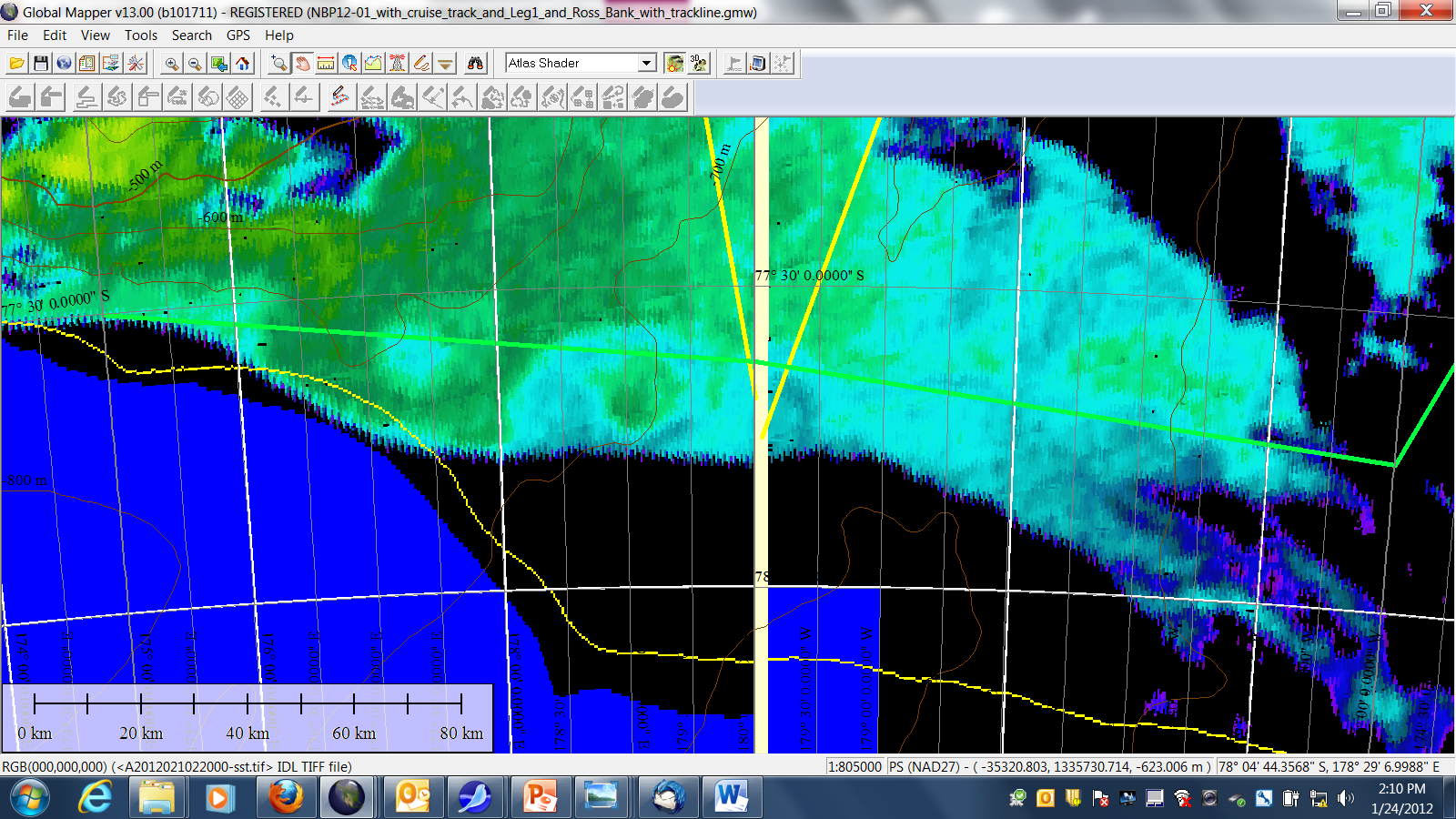 Ross Ice Shelf satellite imagery – Jan 25
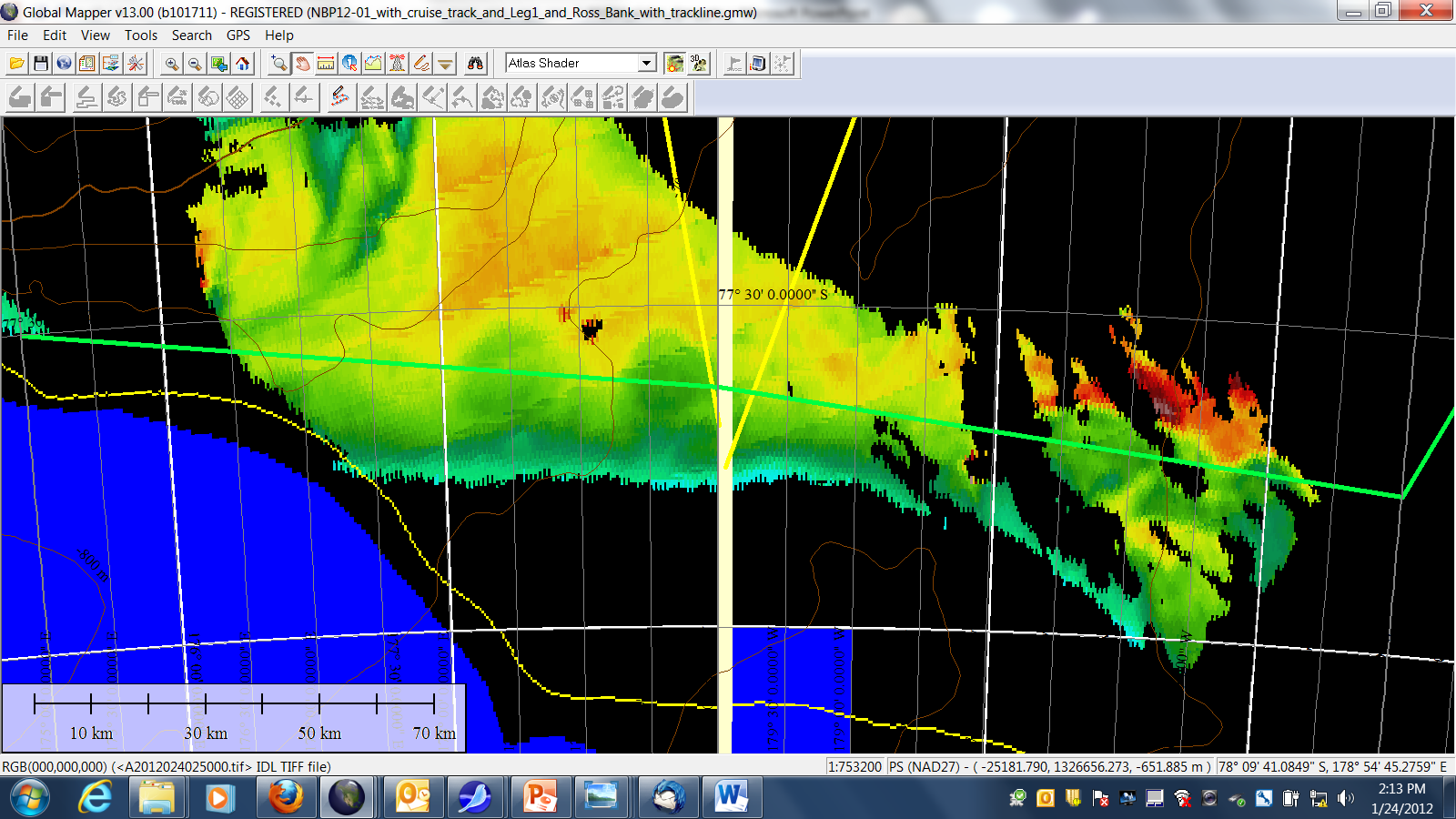 Chl






SST
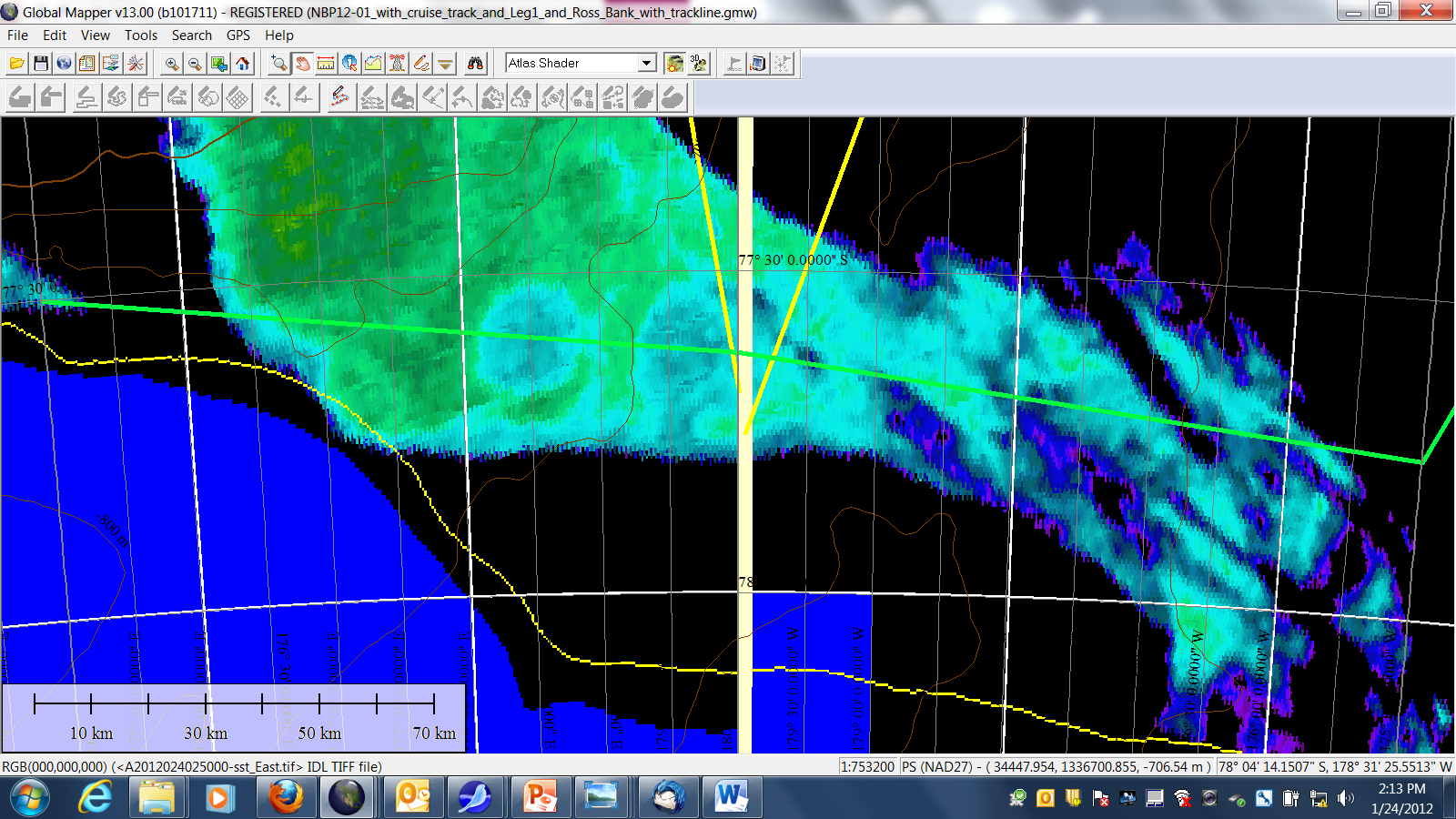 Ross Ice Shelf Eddy (VPR9, 1/26)
Temperature
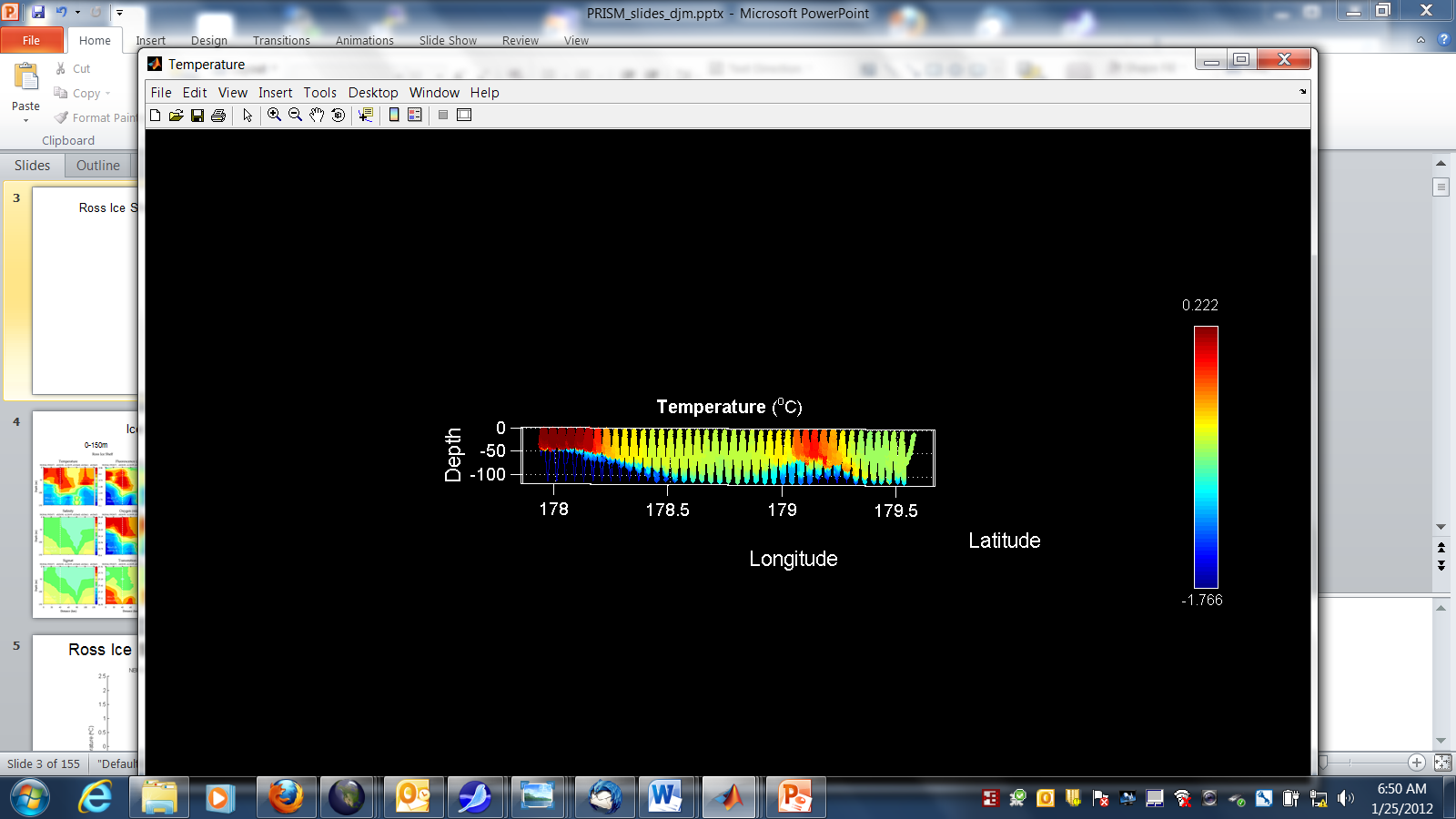 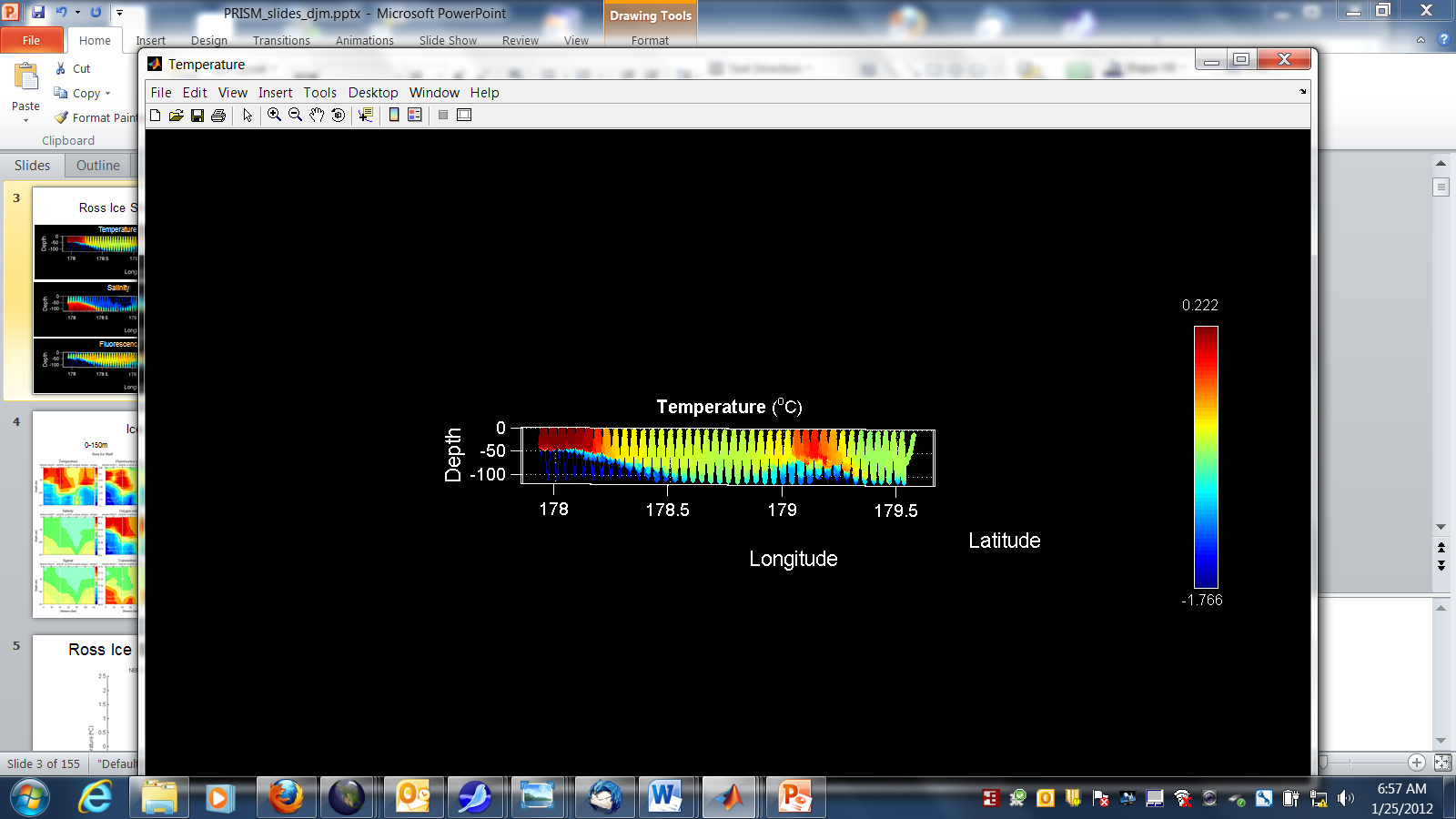 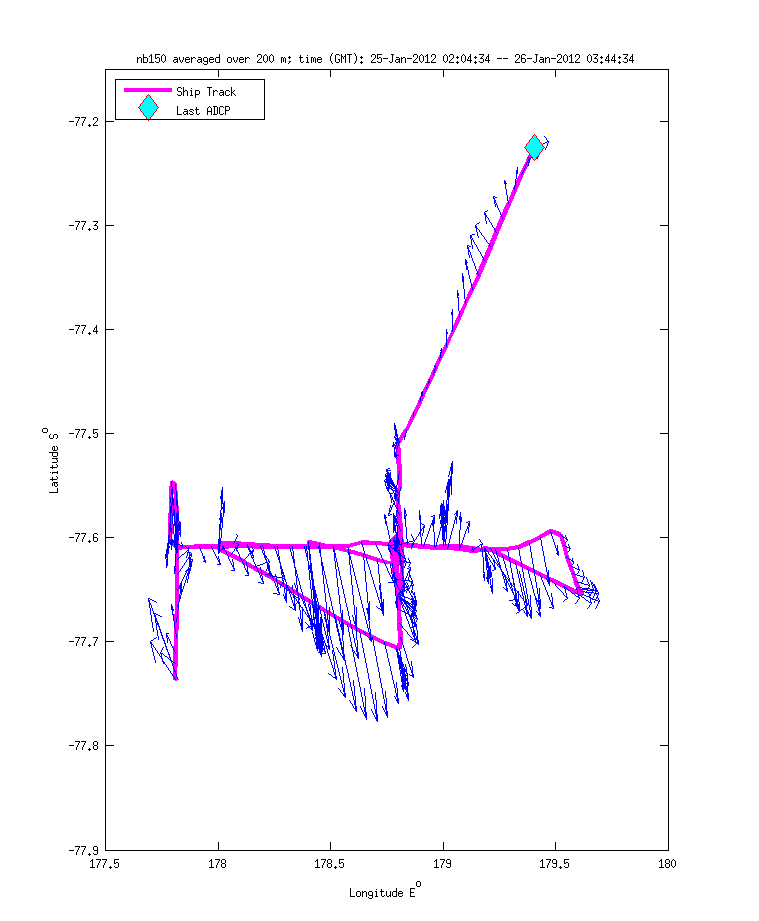 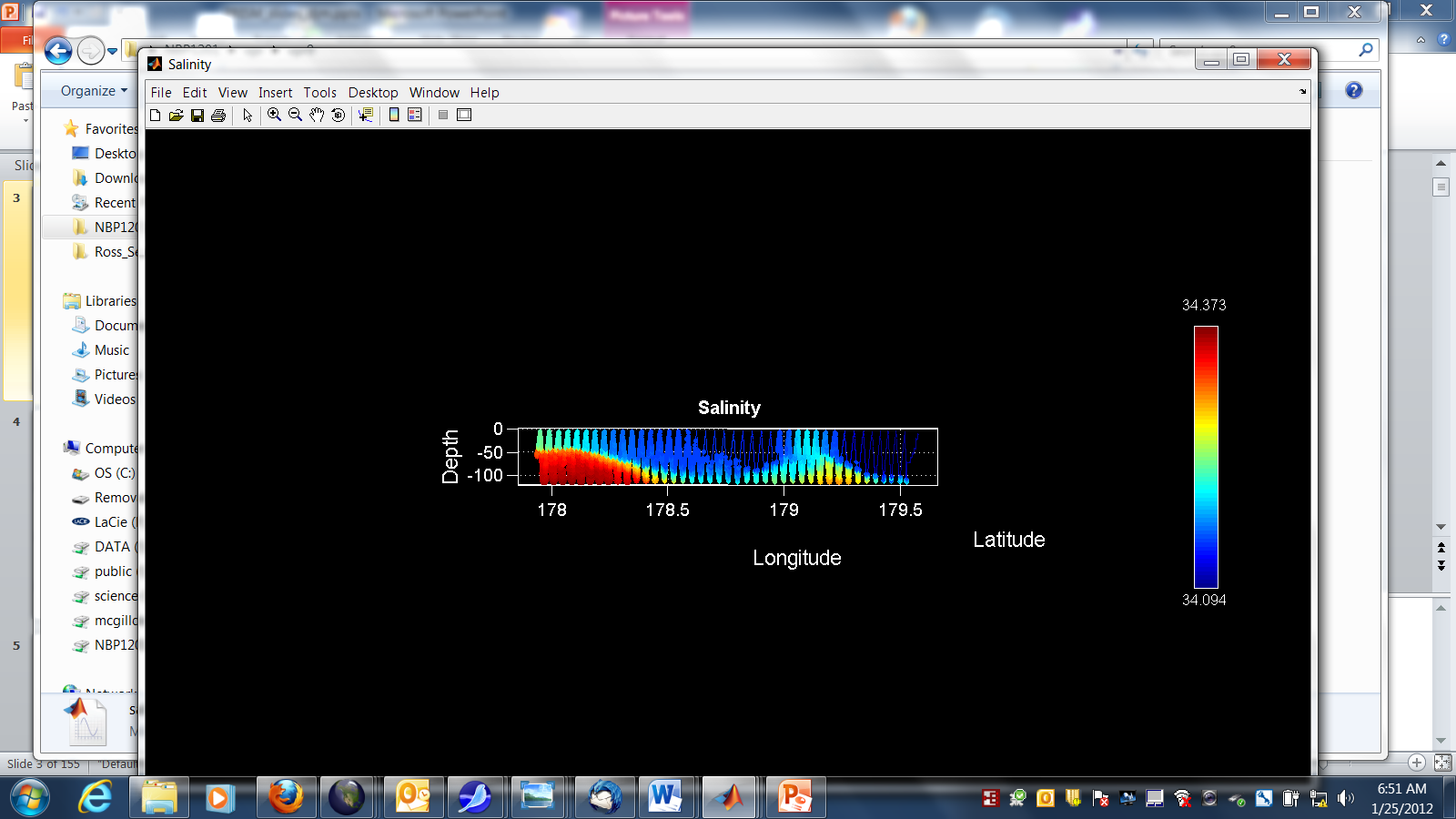 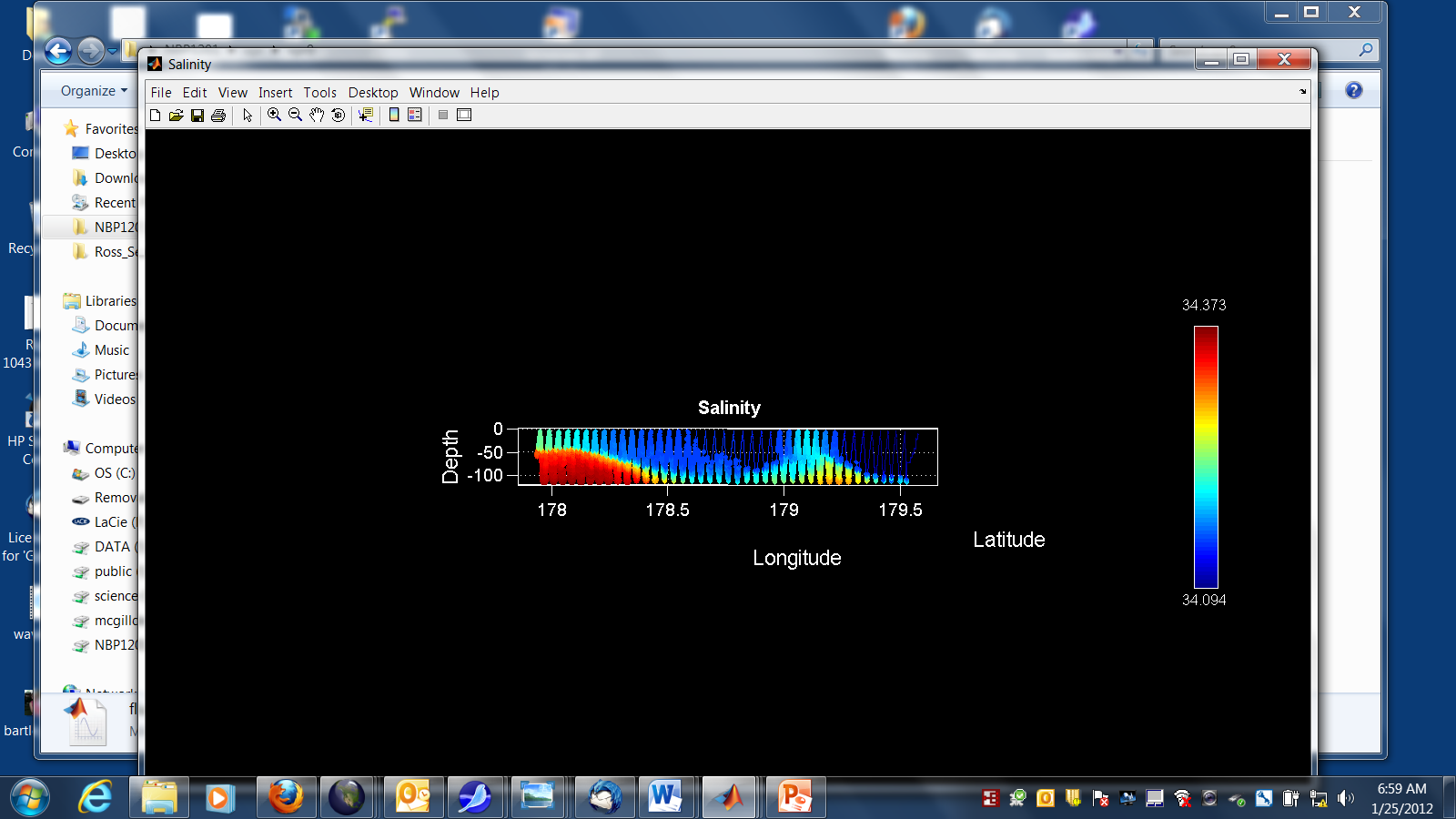 Salinity
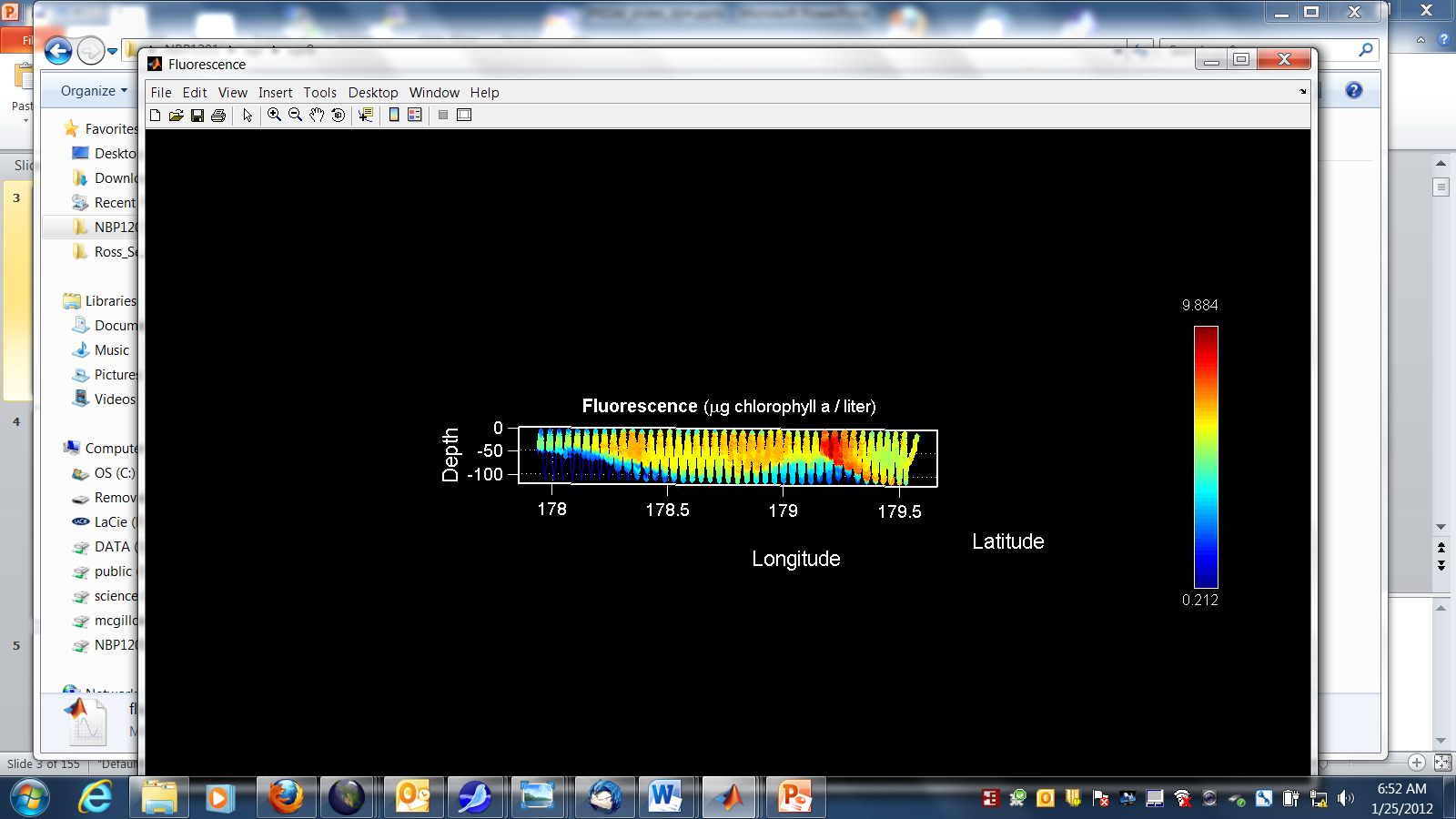 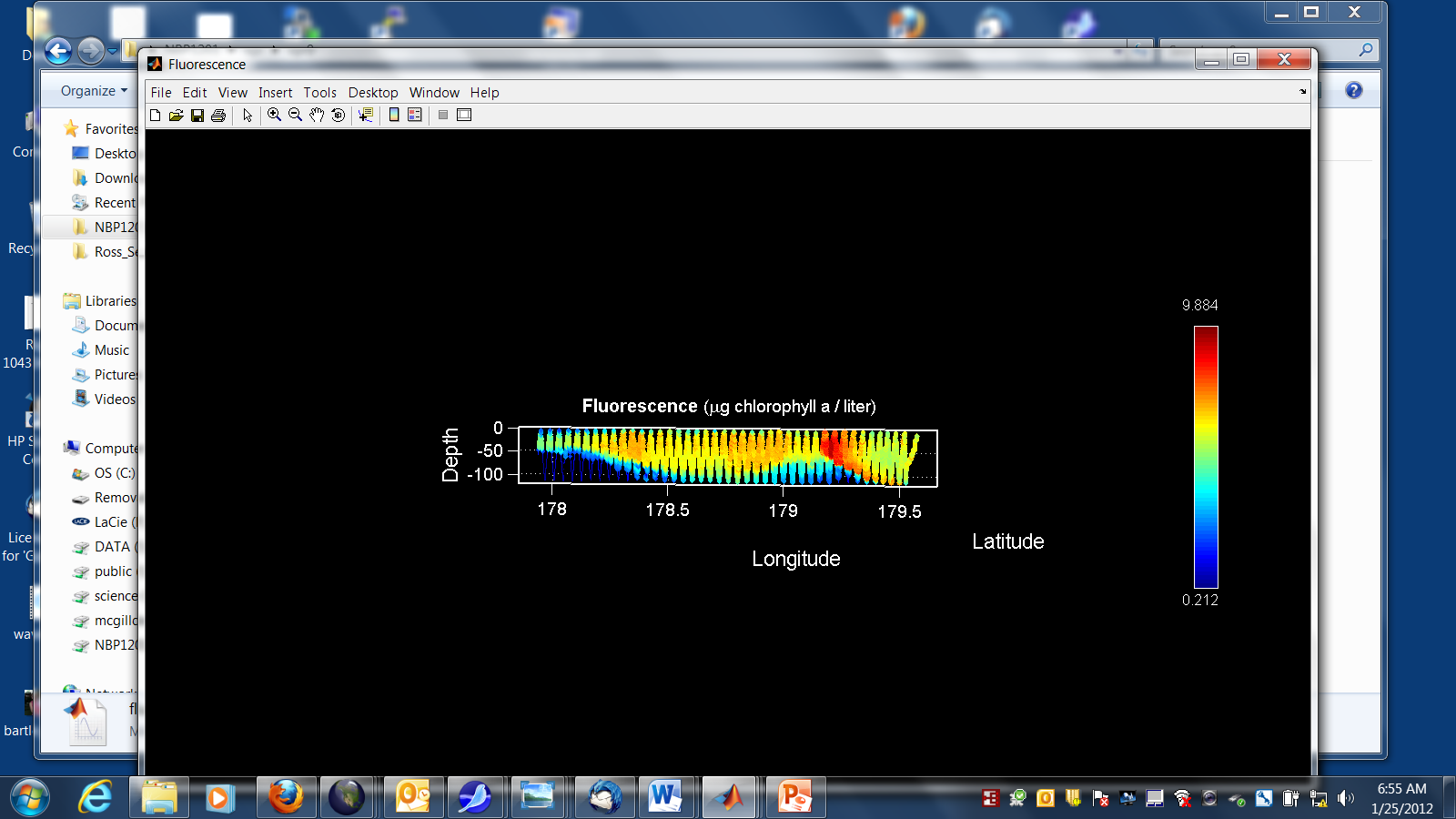 Fluorescence
Ice Shelf Eddy: East- West Section
0-150m
0-700m
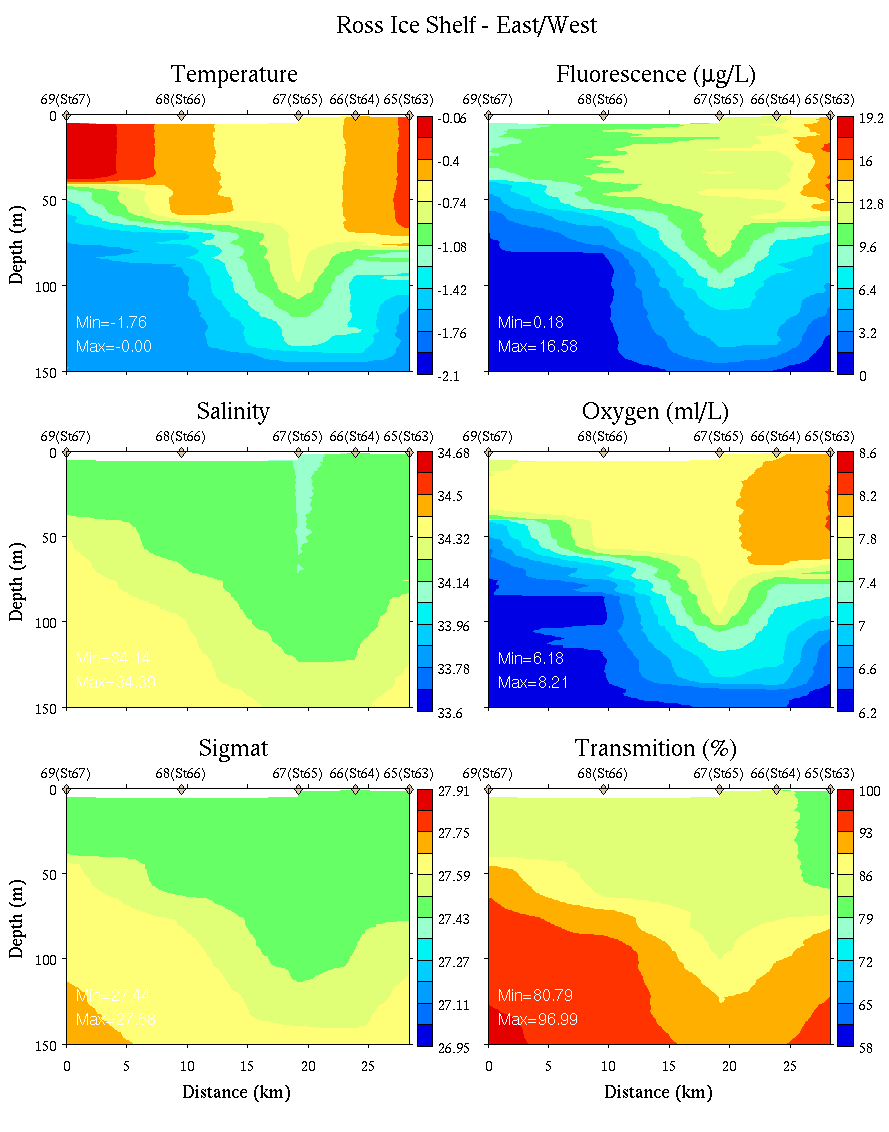 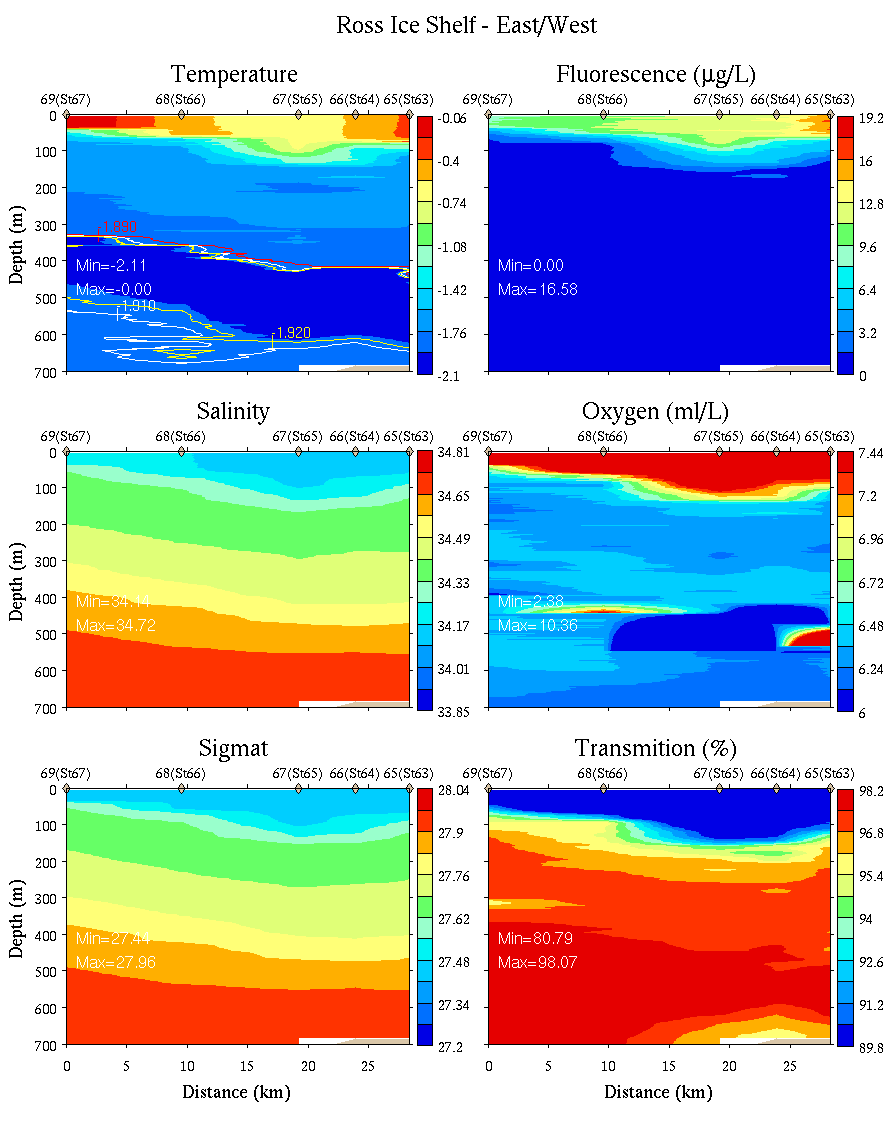 Ice Shelf Eddy: North-South Section
0-150m
0-700m
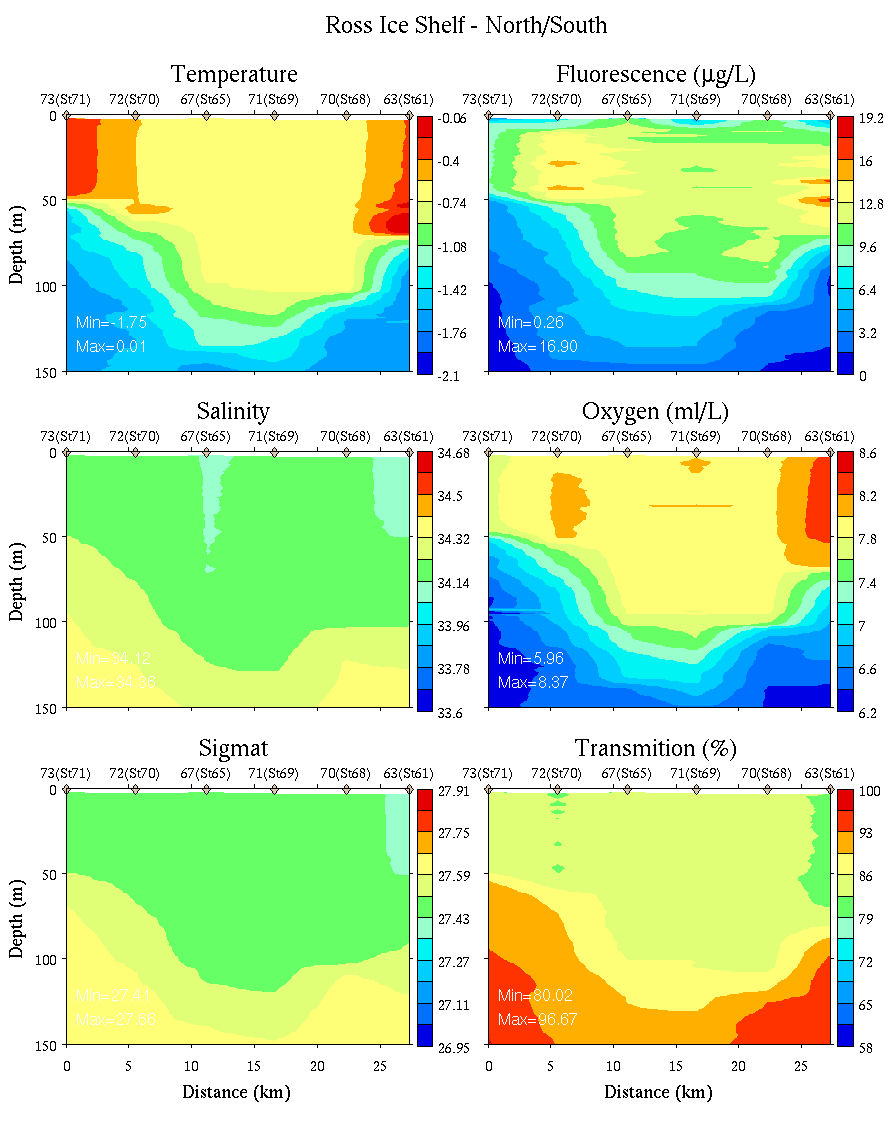 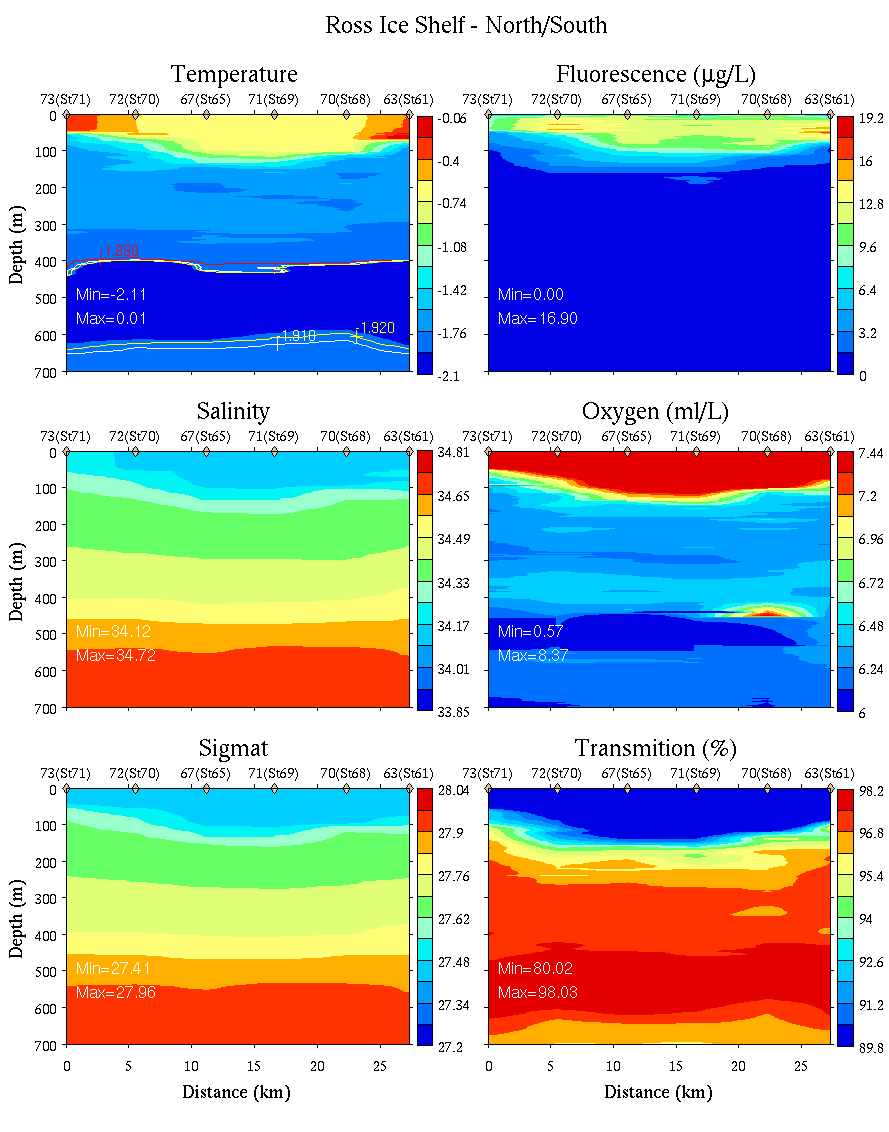 Ice Shelf Eddy: East- West Section
0-700m
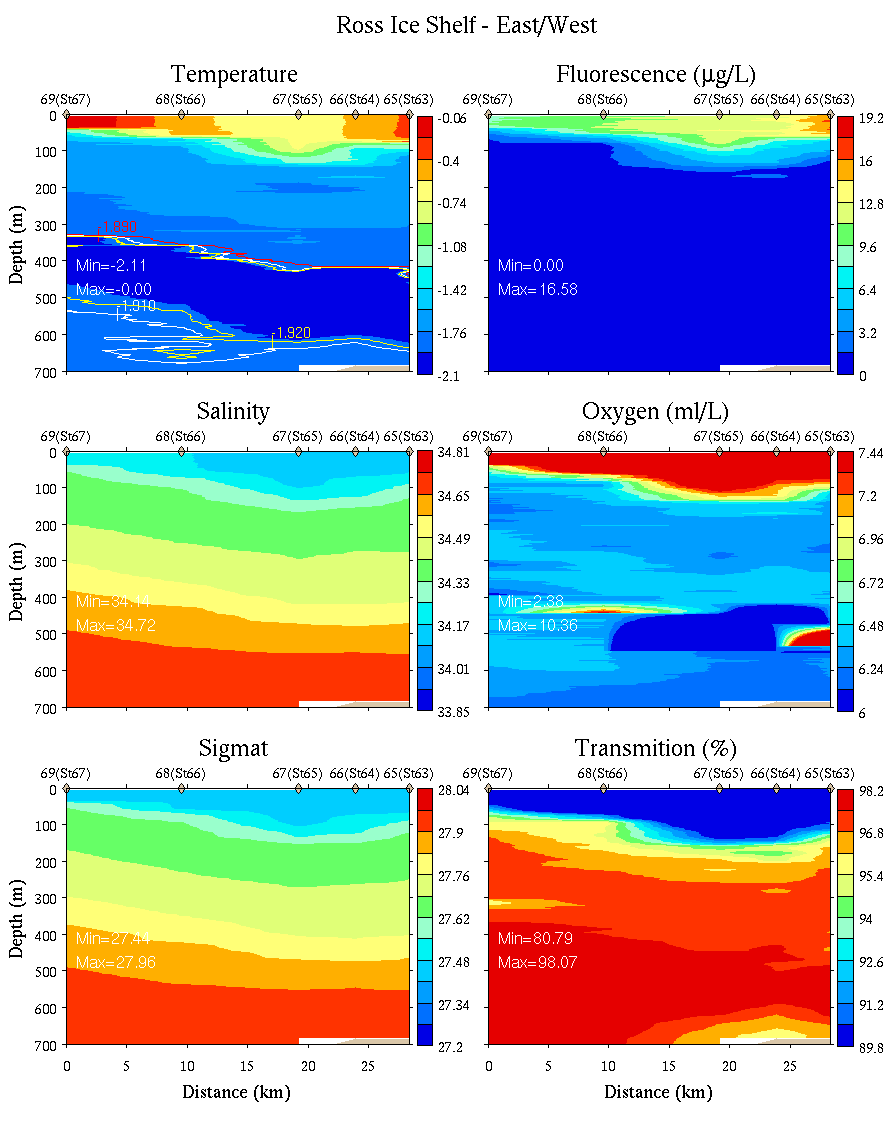 Sedwick et al. Fe
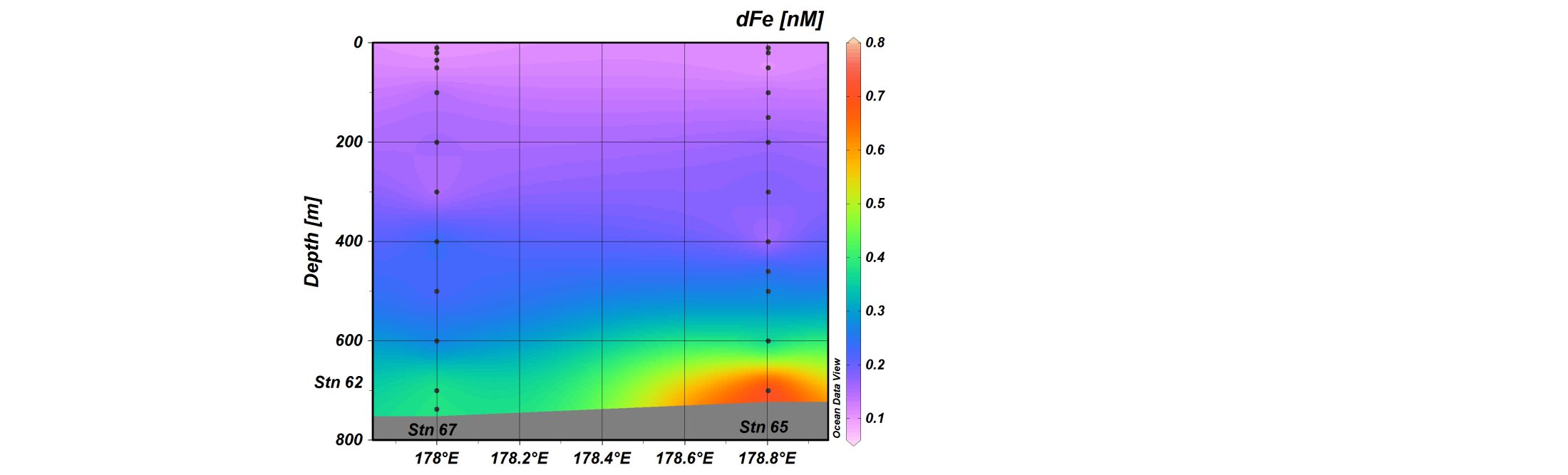 Lateral eddy flux of (iron) and biomass?